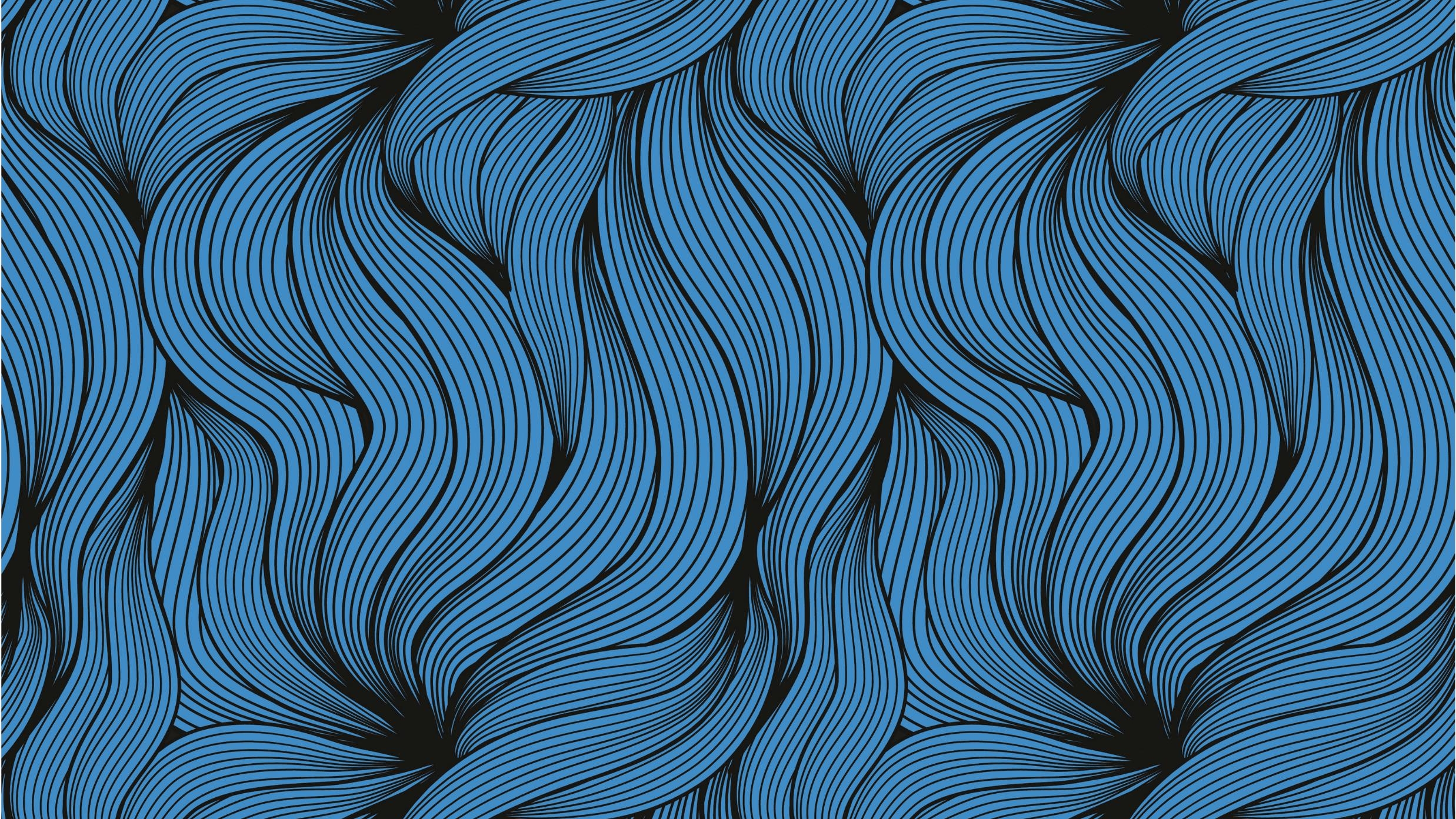 Hot Cross Buns
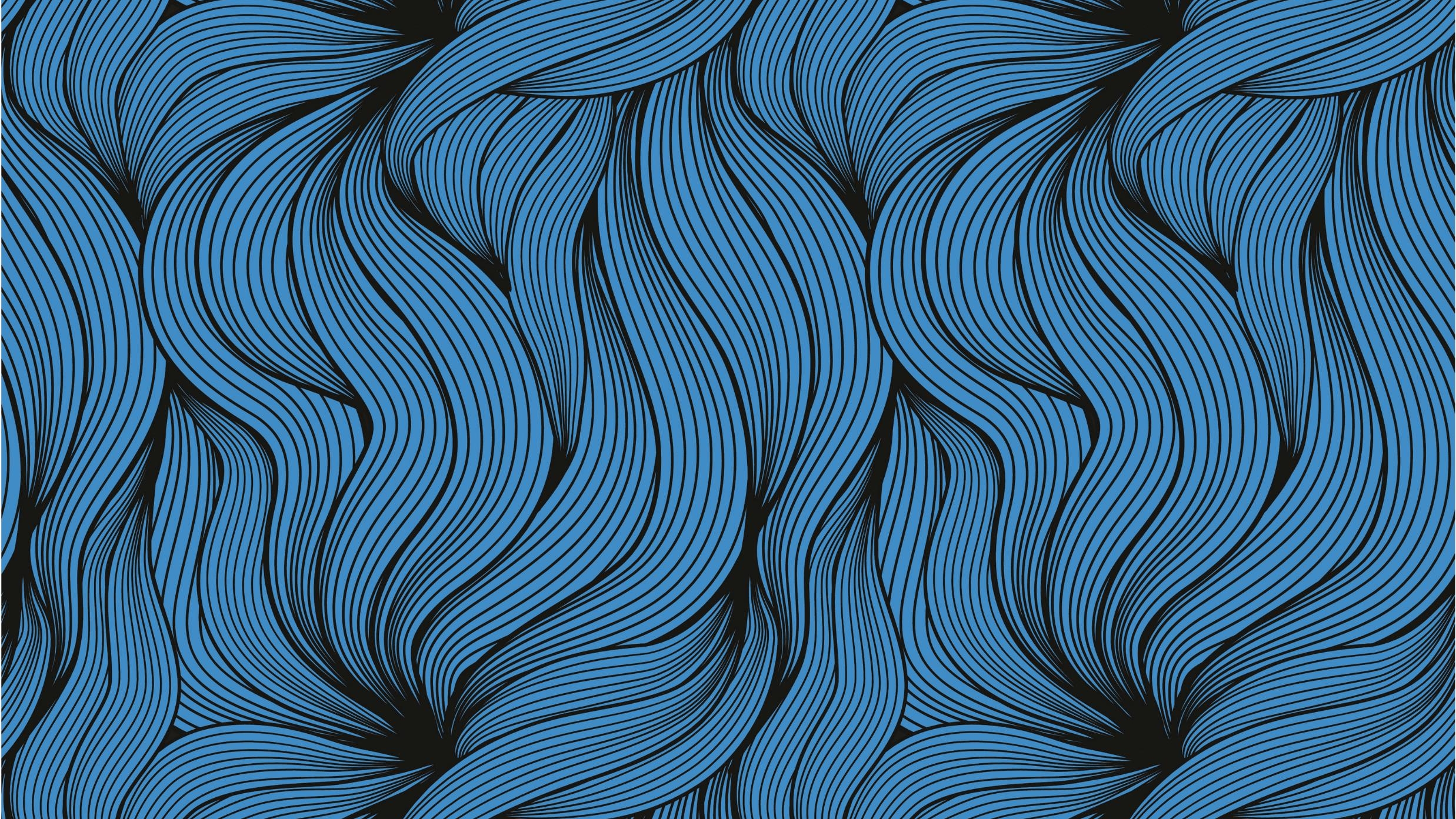 Hot Cross BunsHot Cross BunsOne a Penny, Two a PennyHot Cross Buns
2
2
2
2
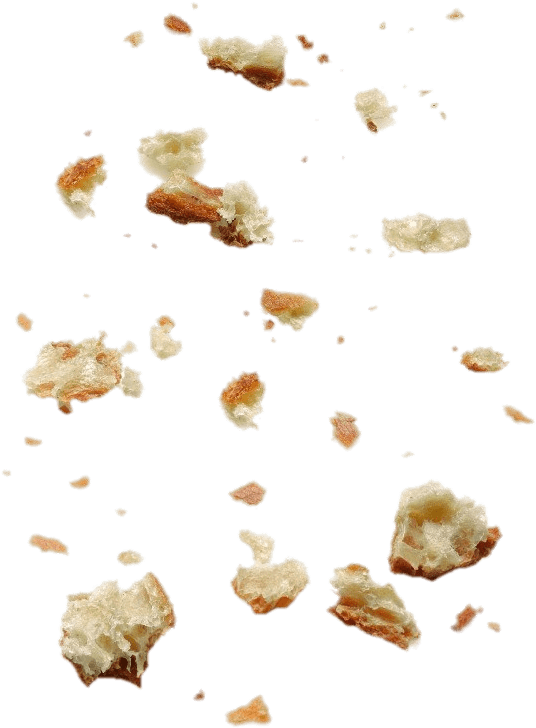 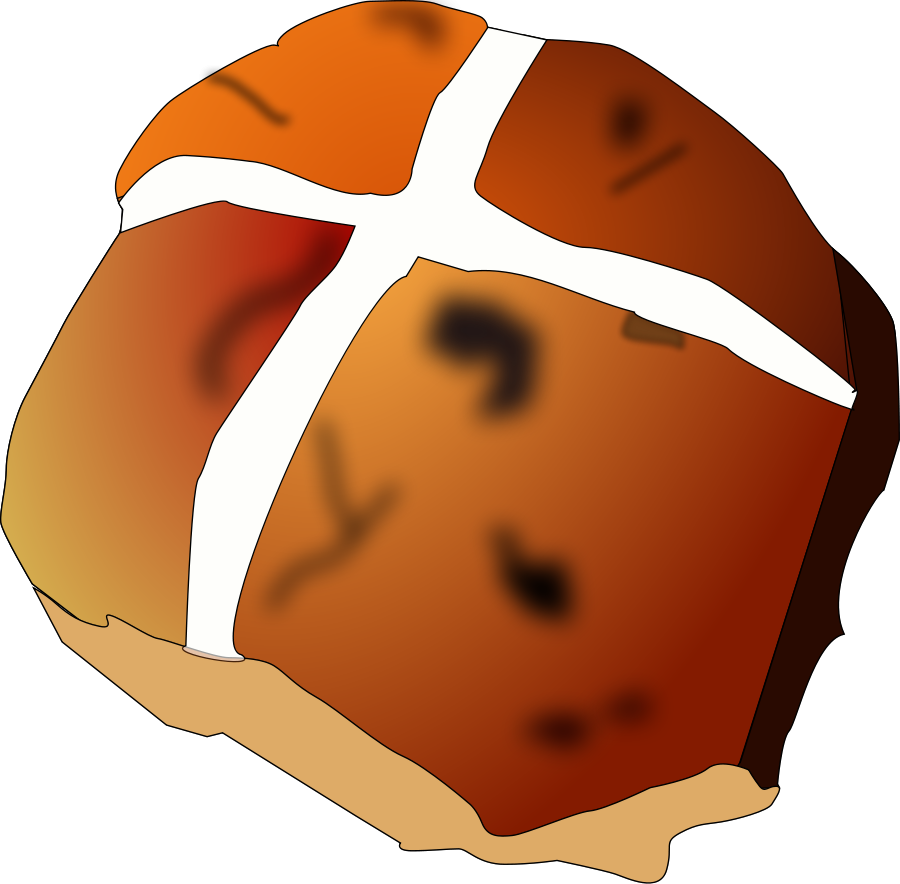 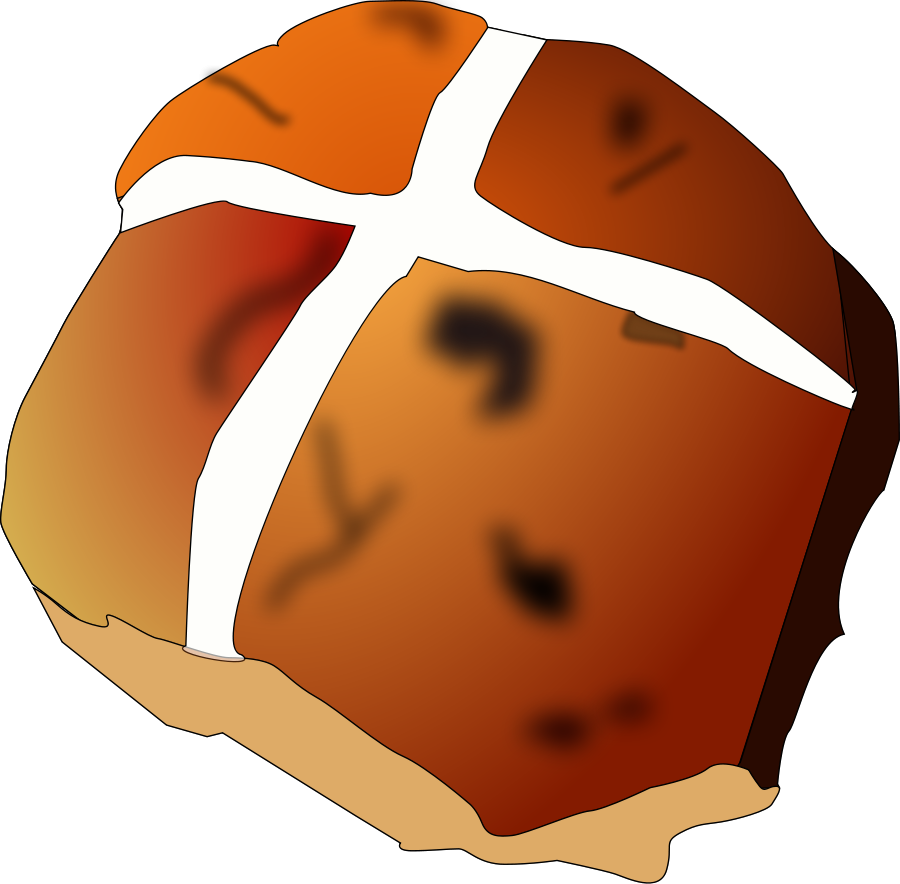 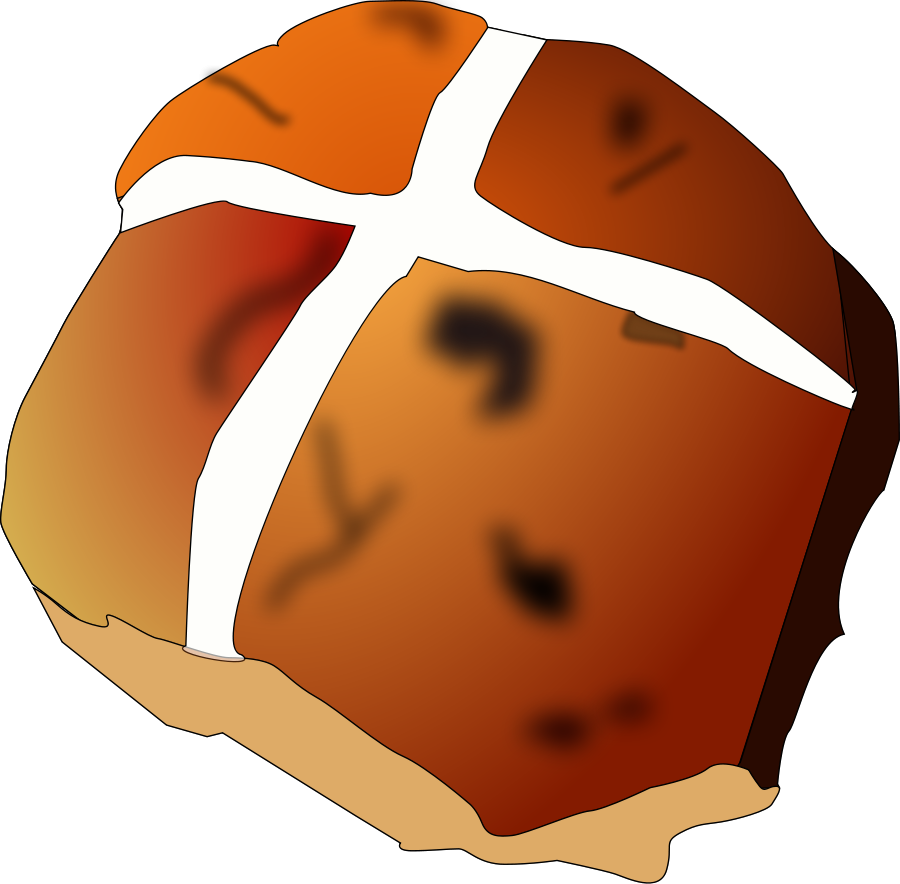 2
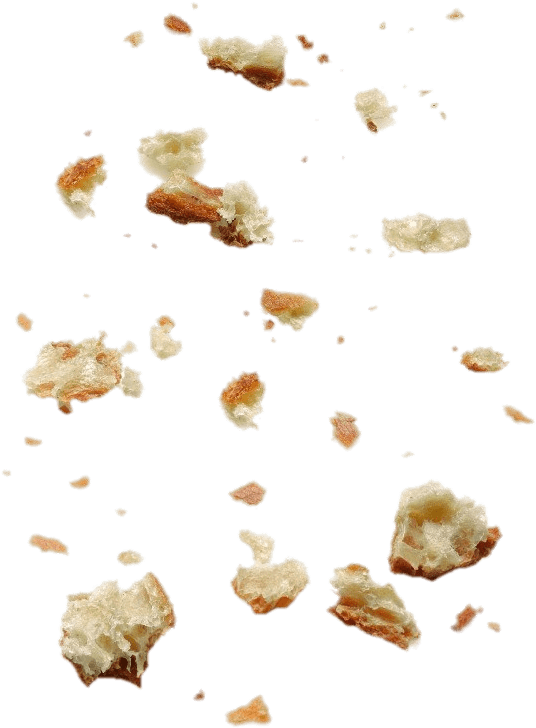 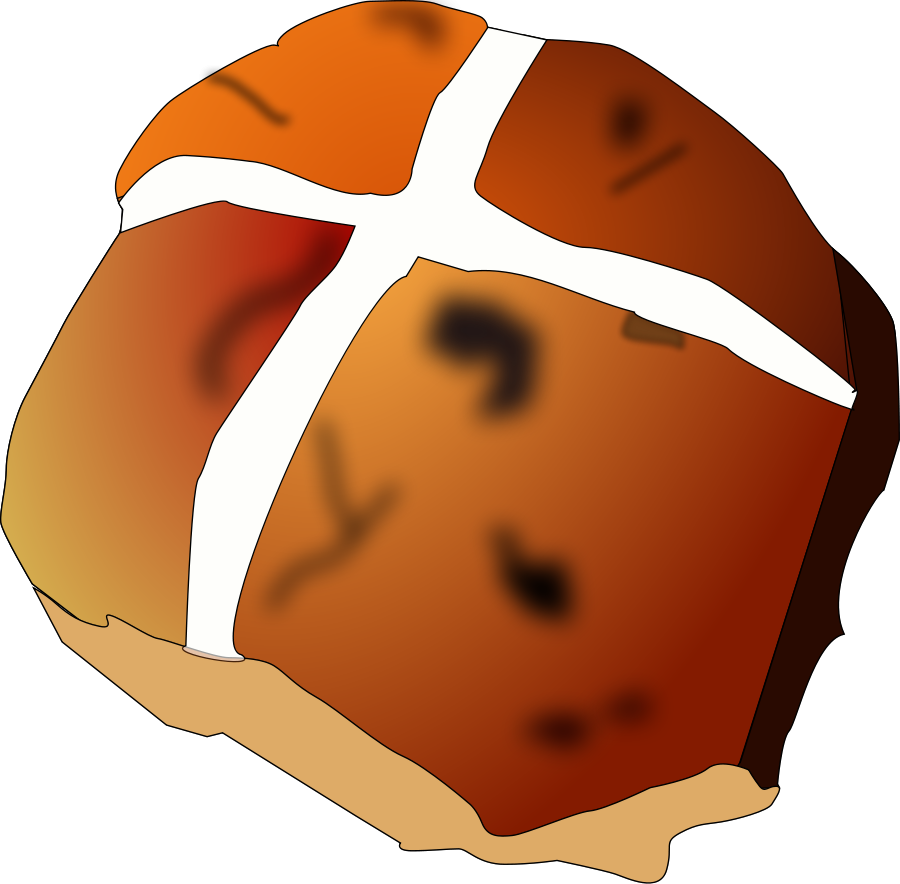 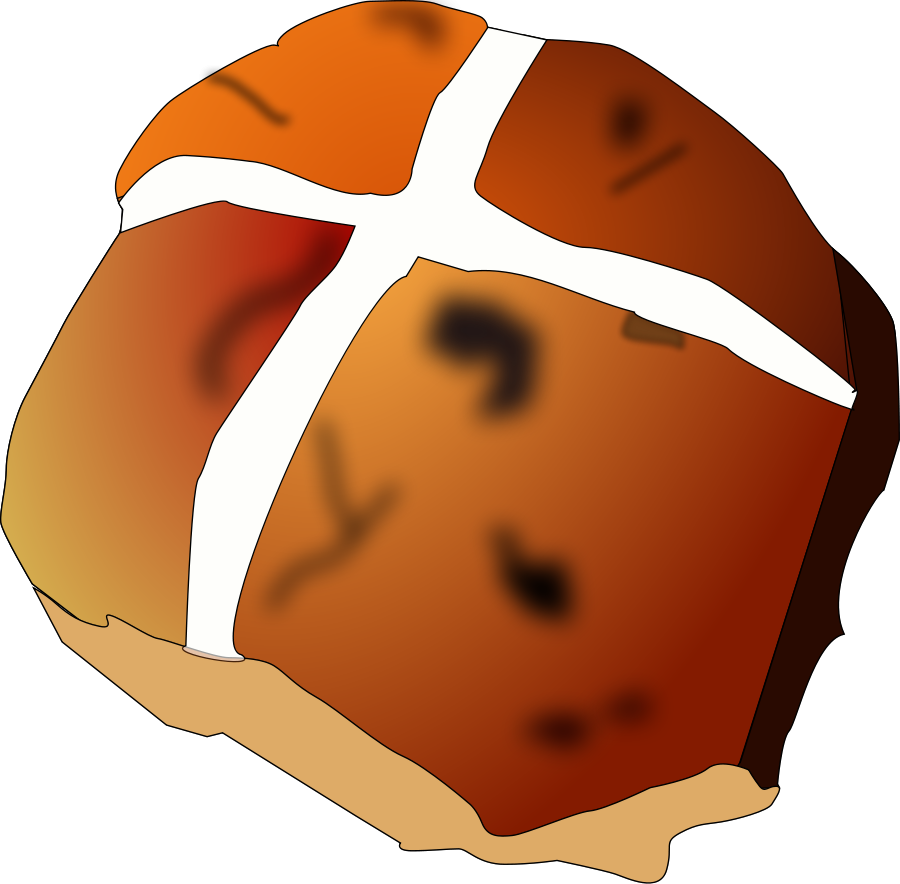 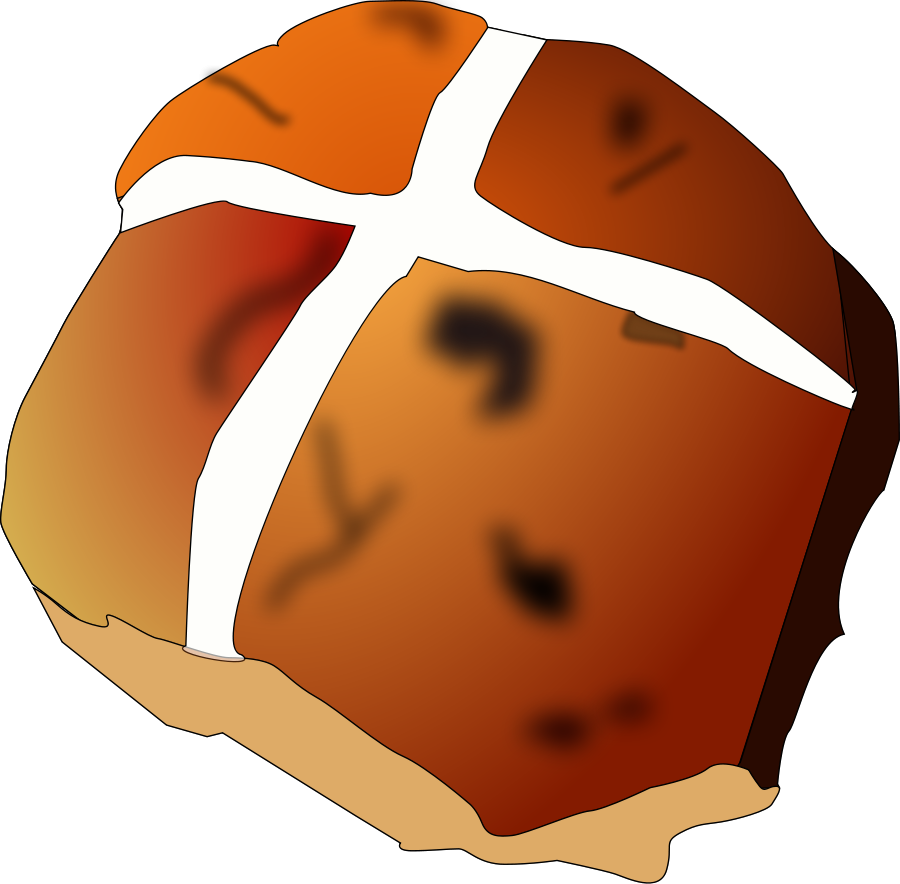 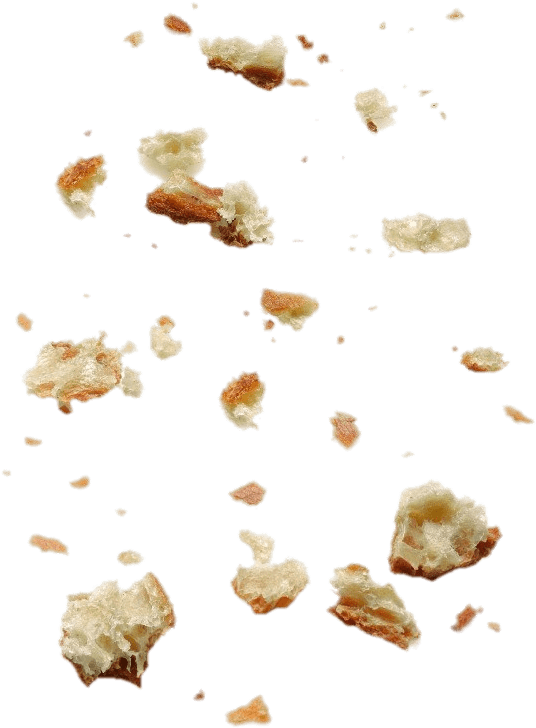 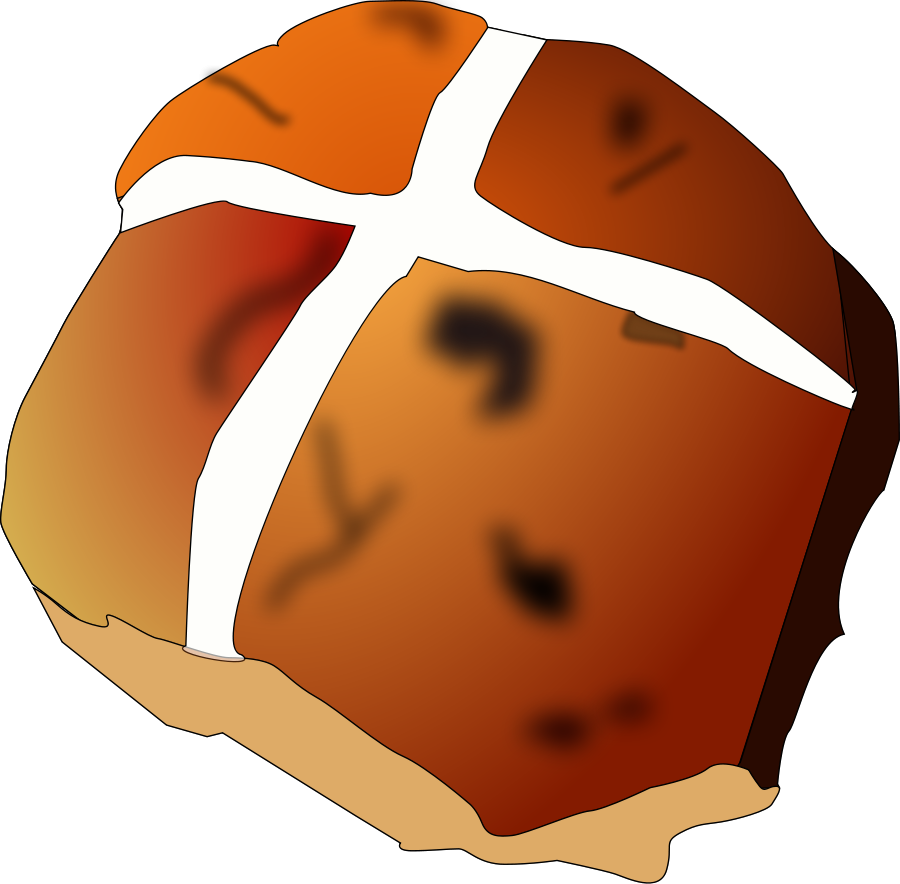 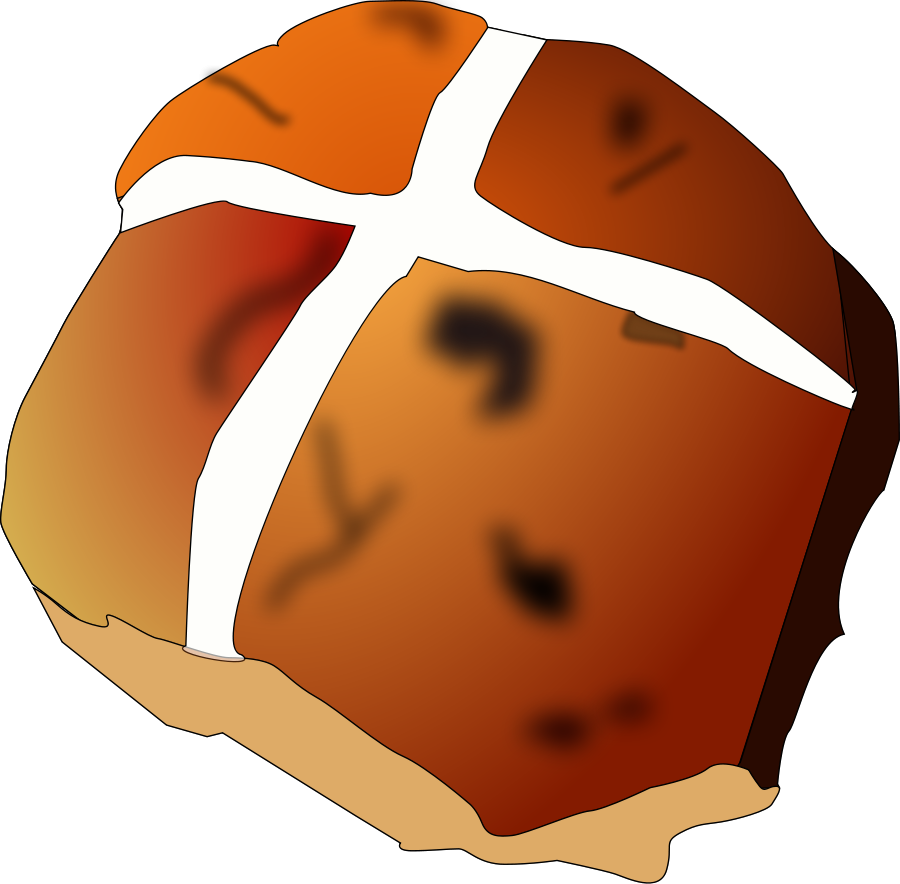 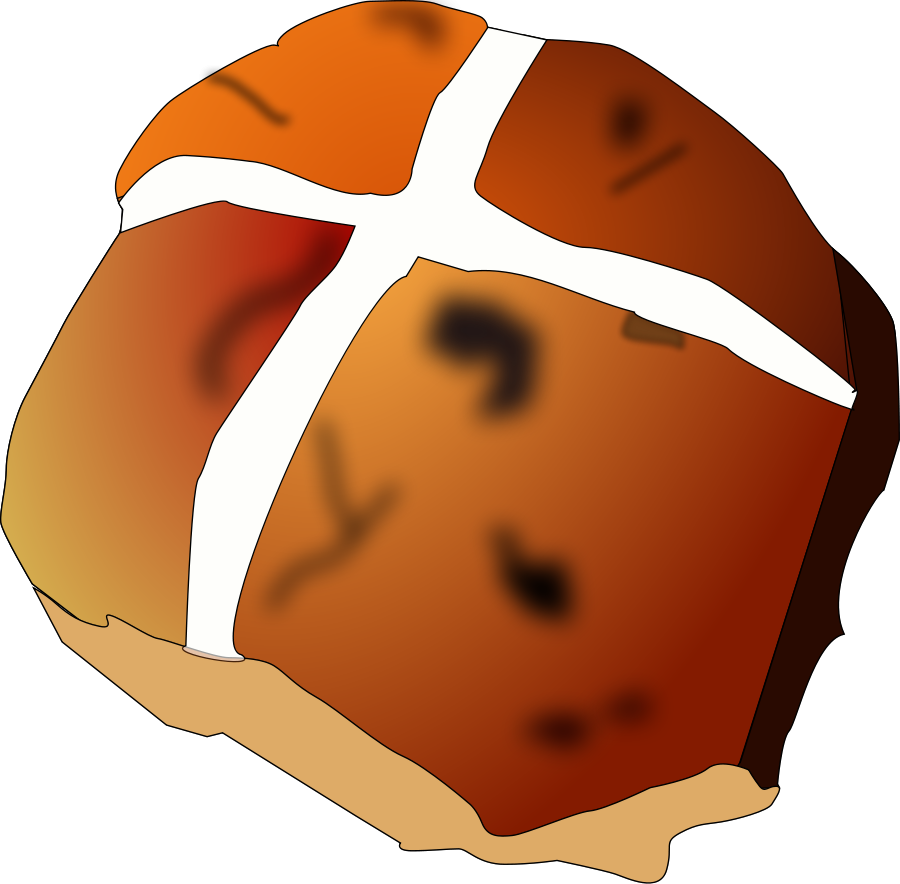 2
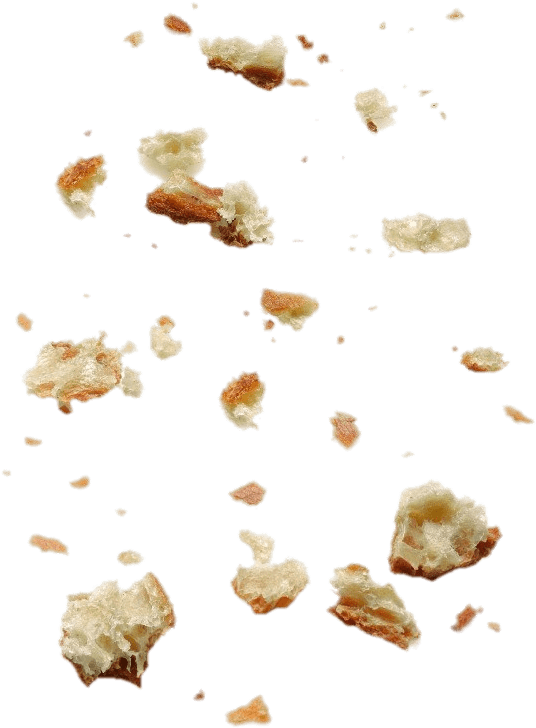 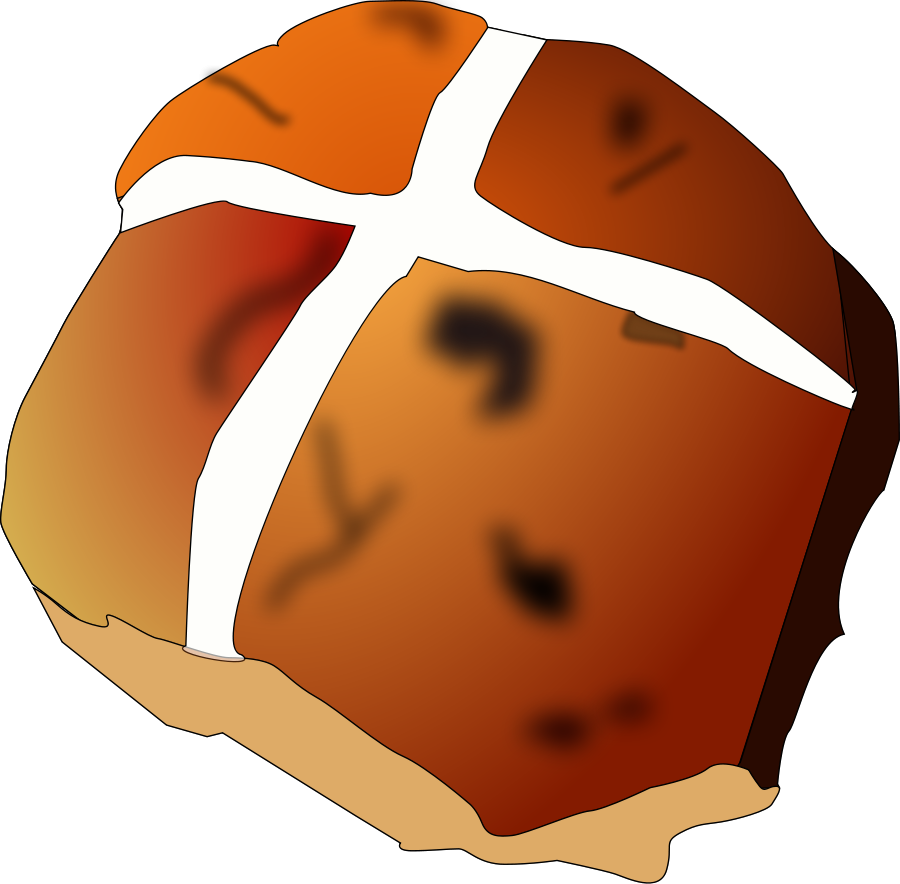 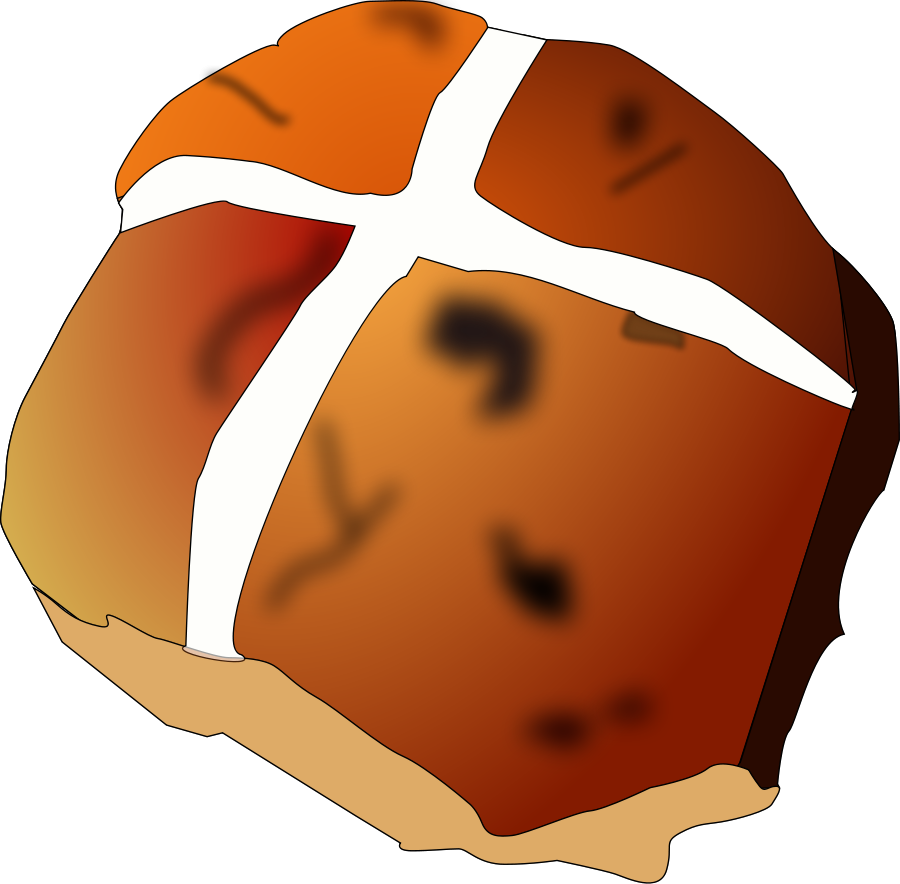 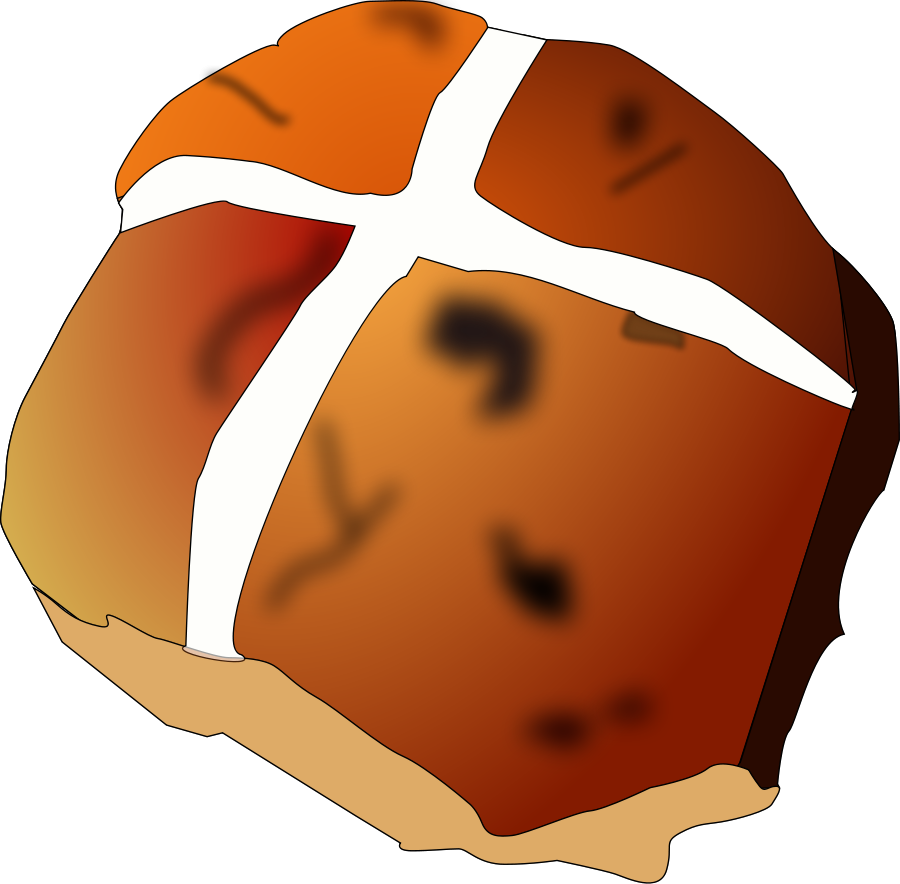 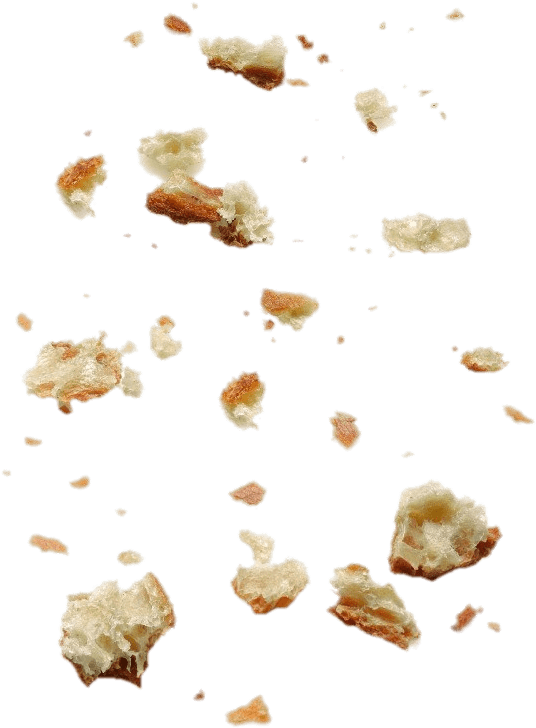 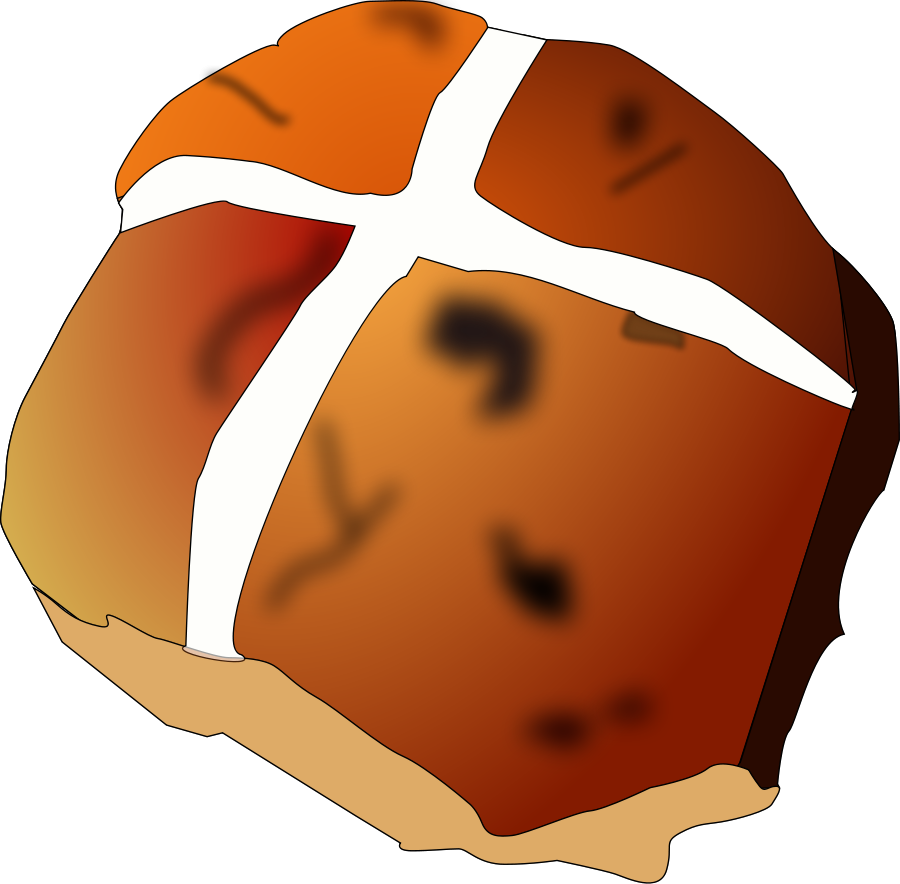 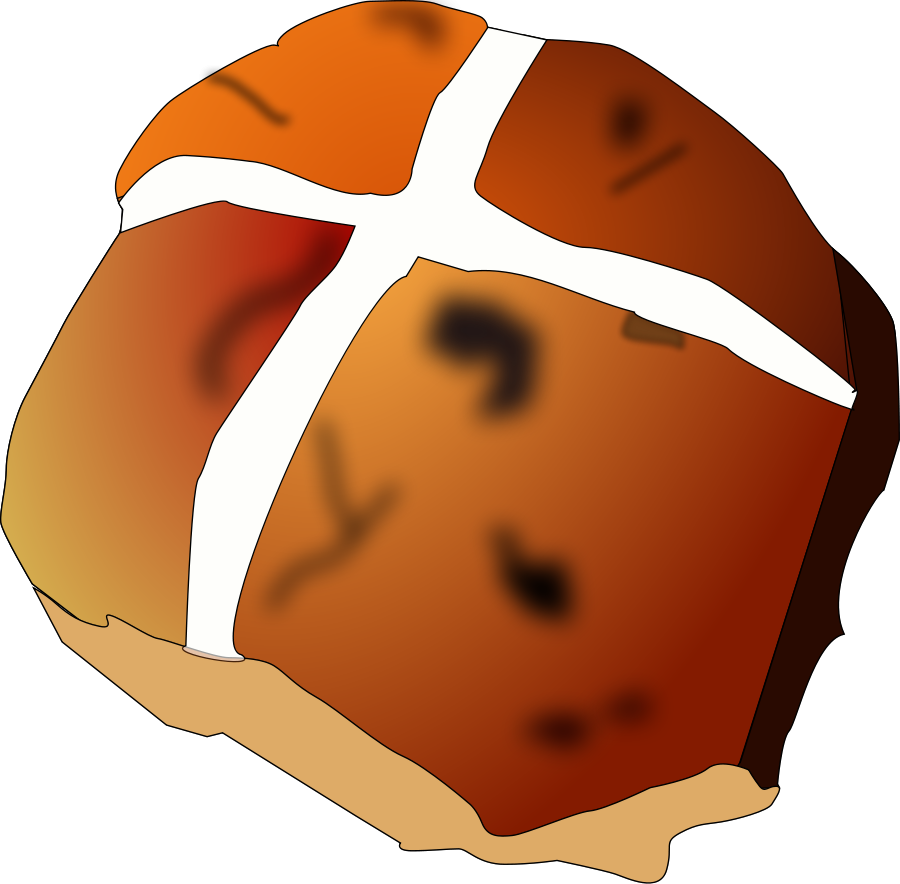 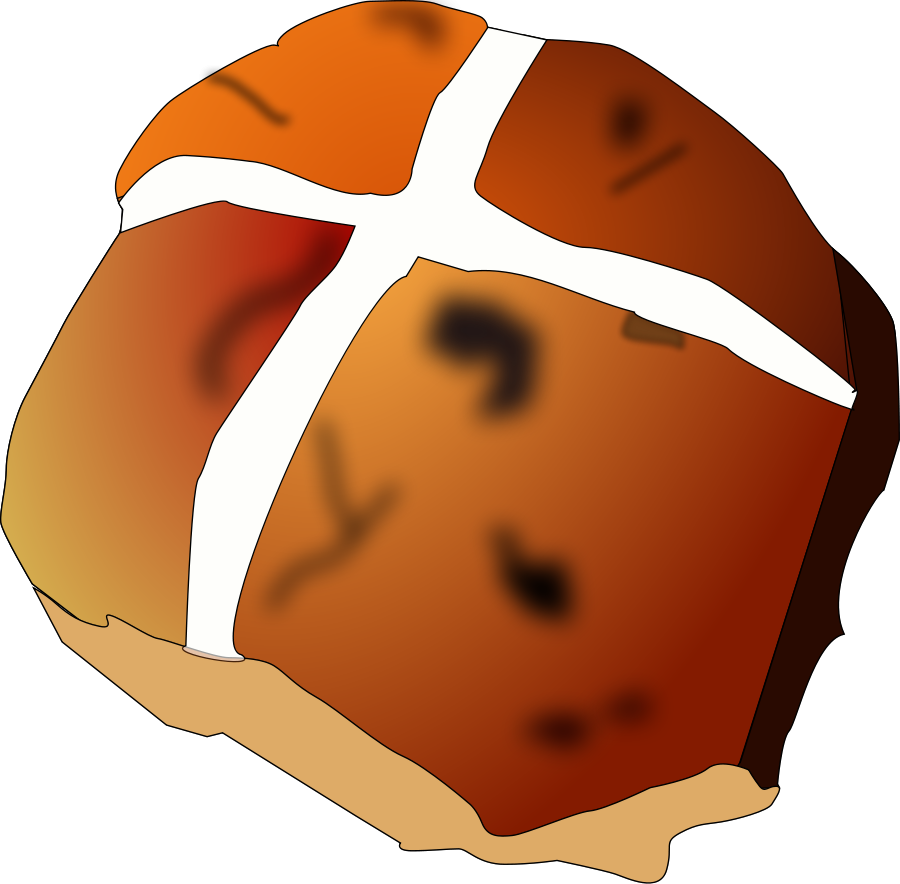 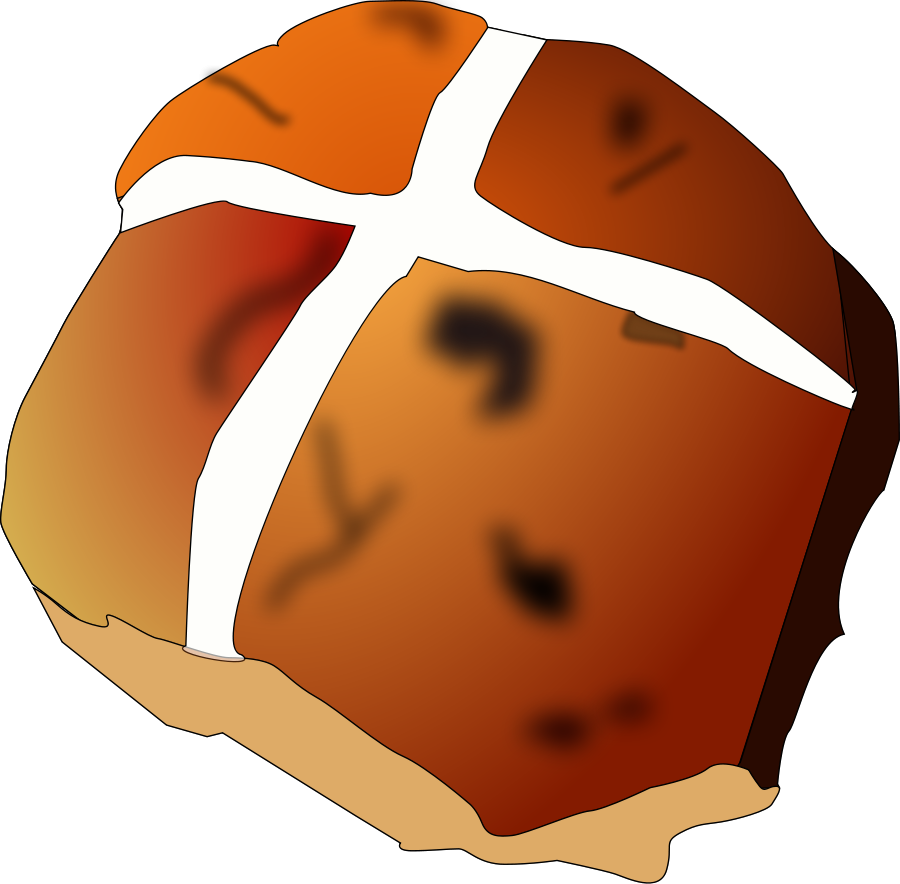 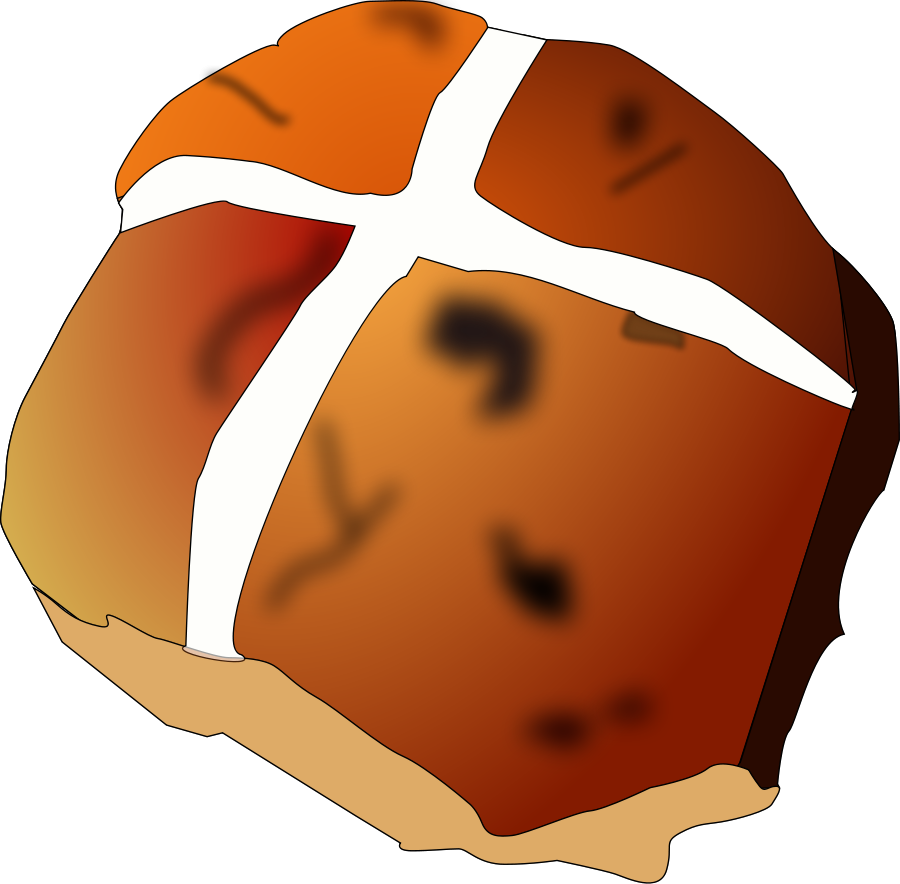 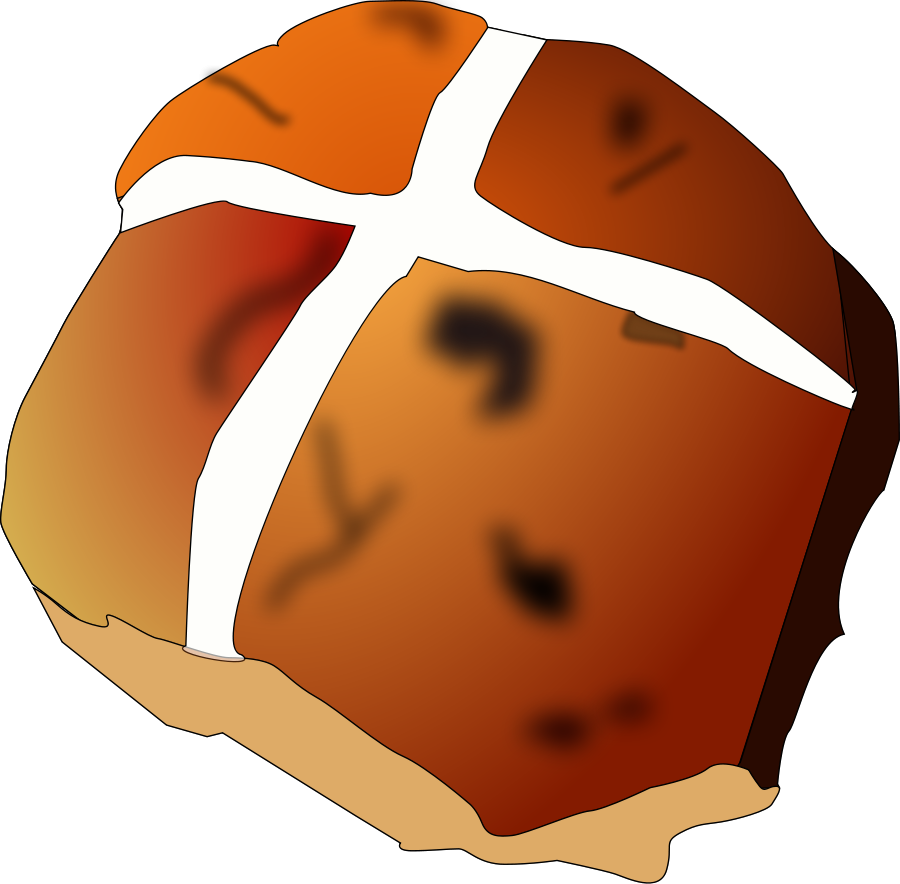 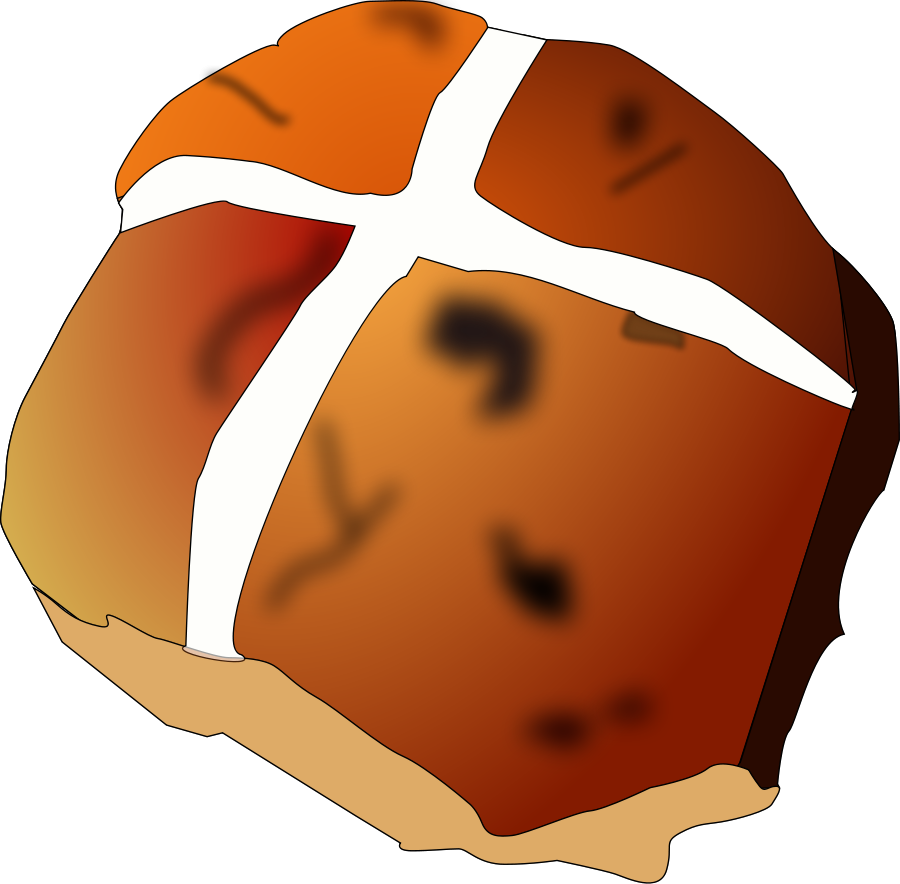 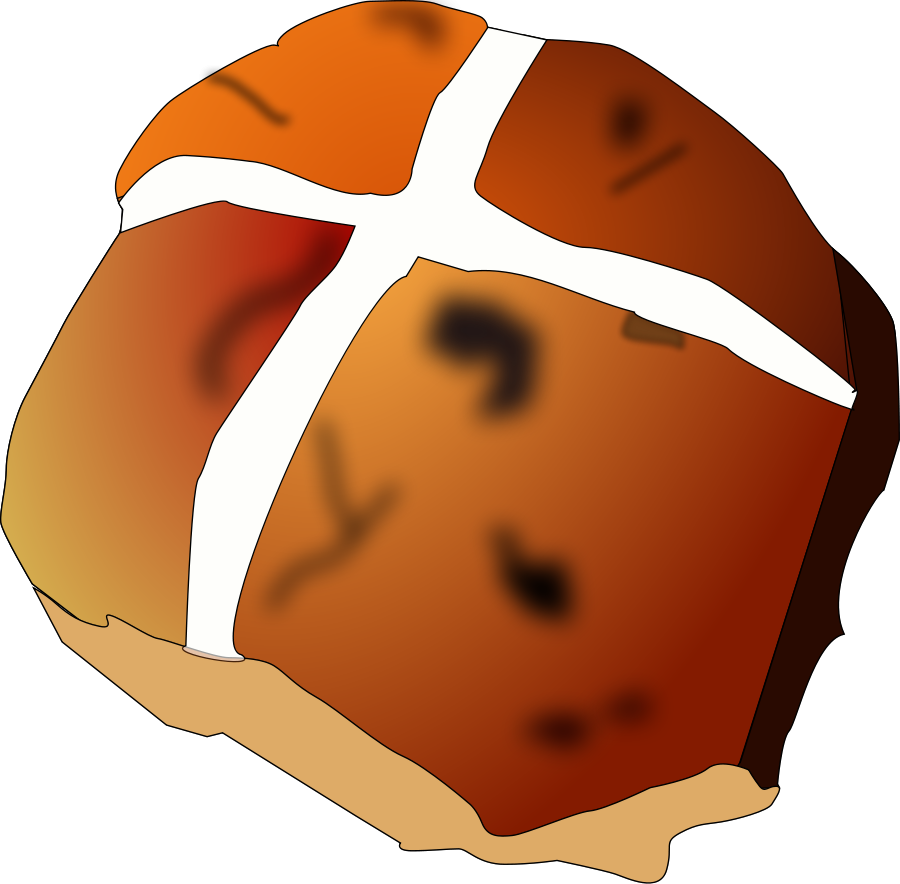 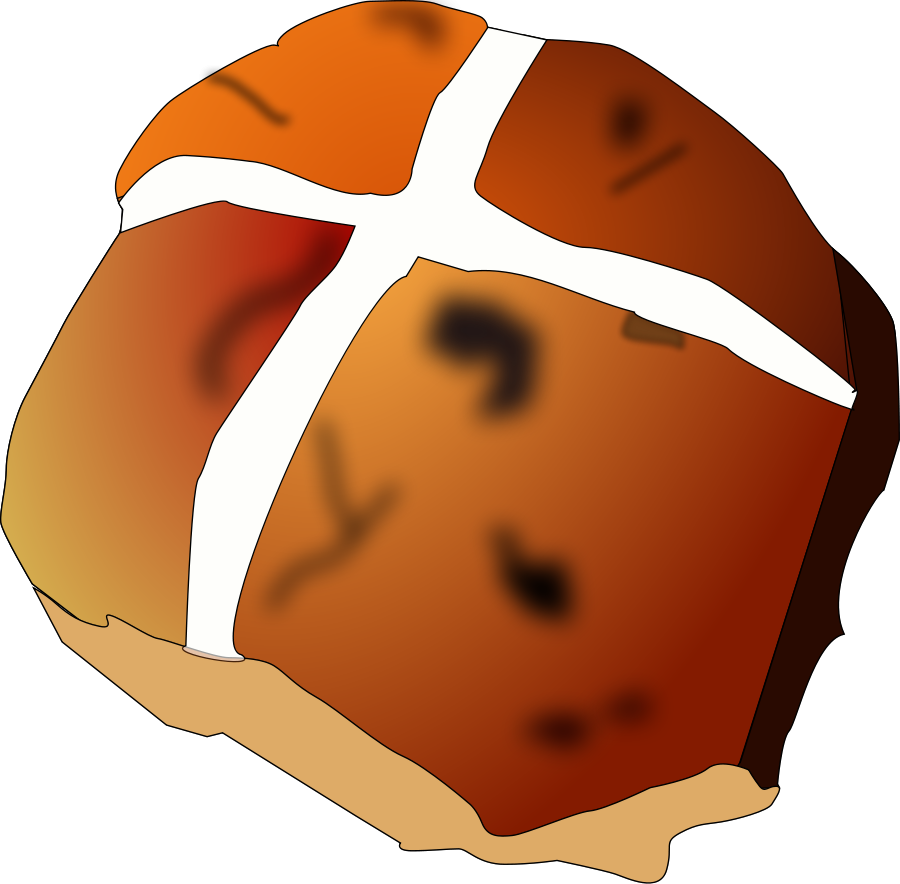 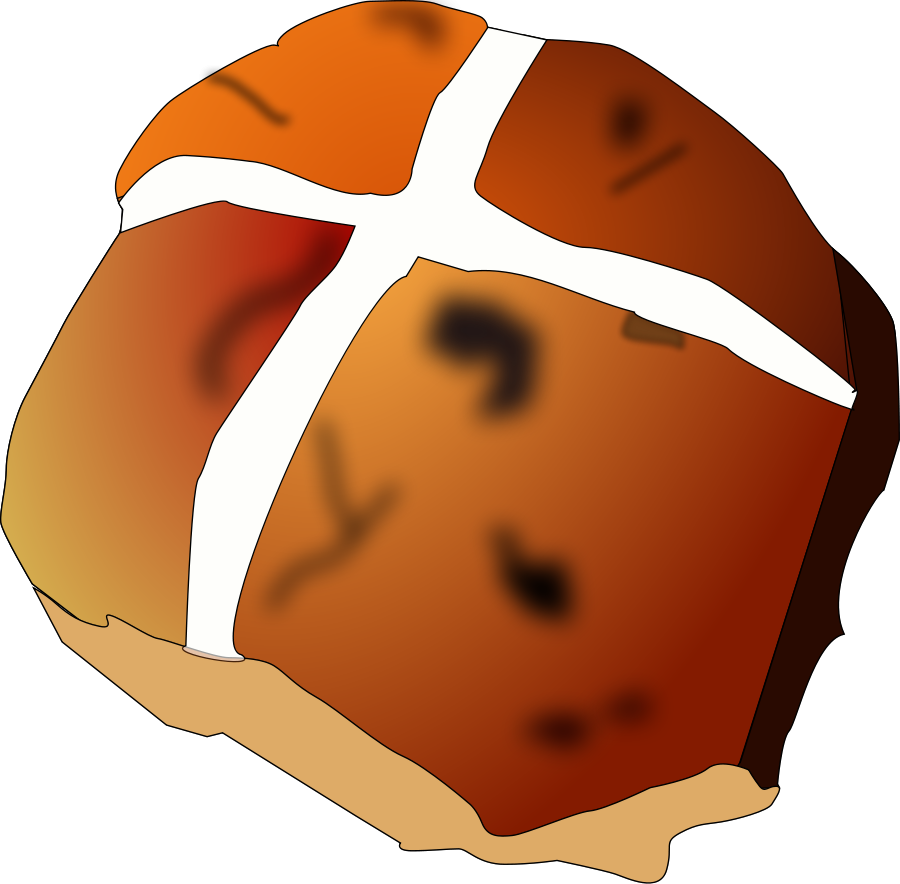 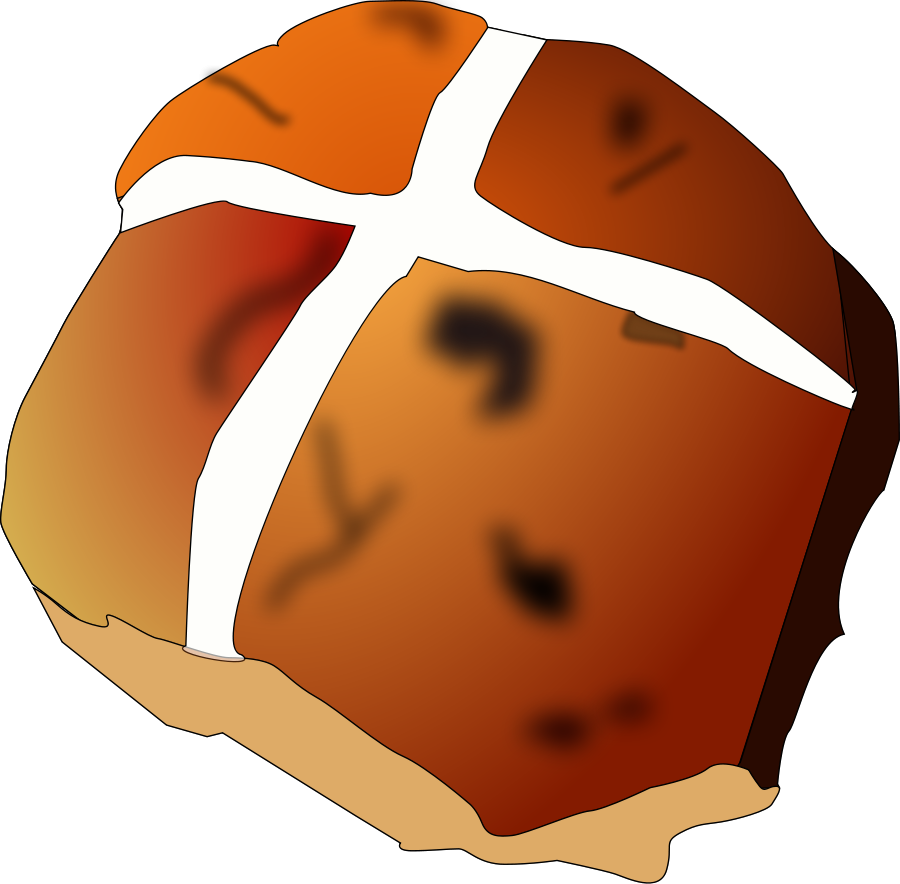 2
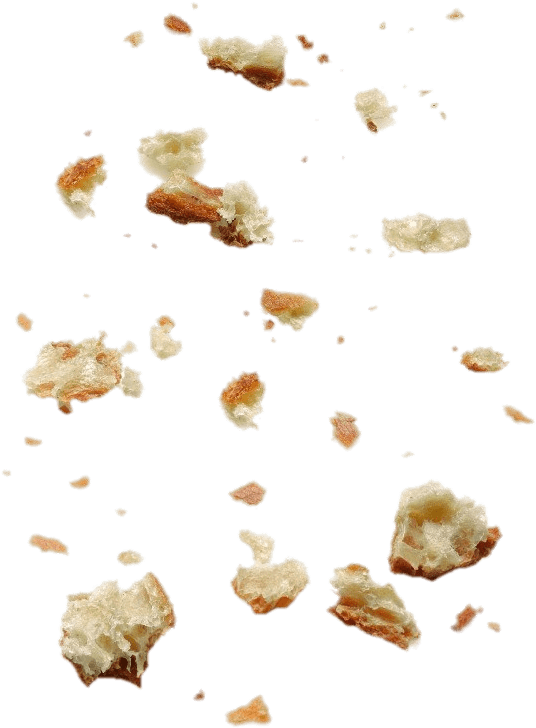 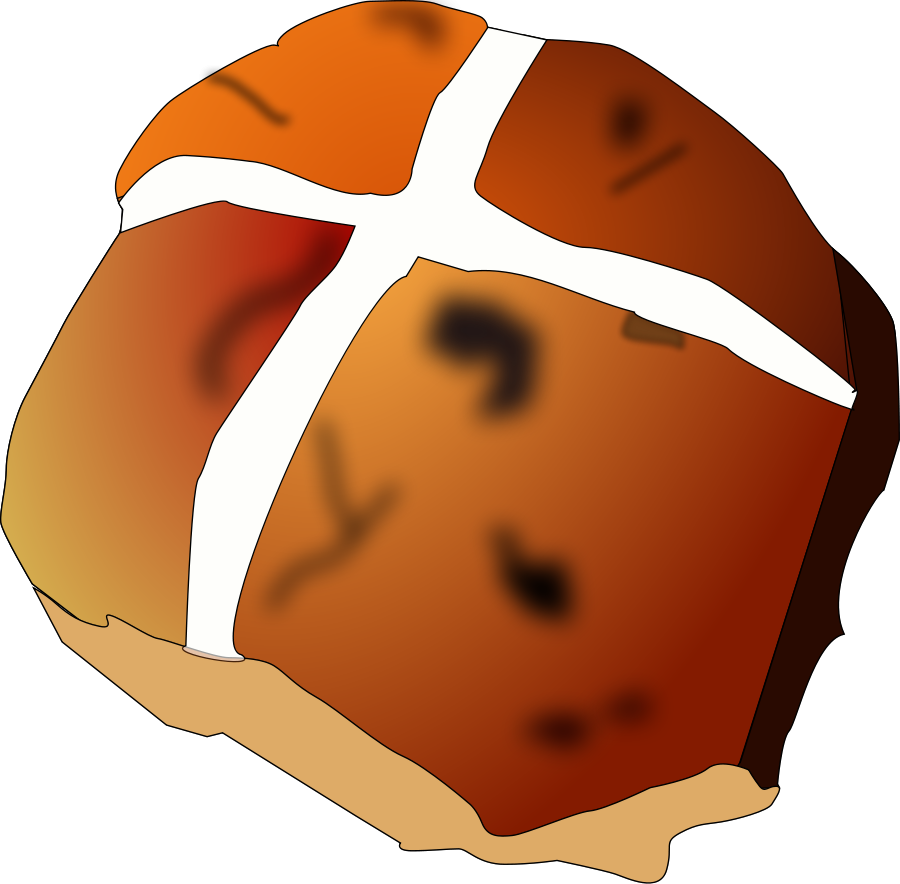 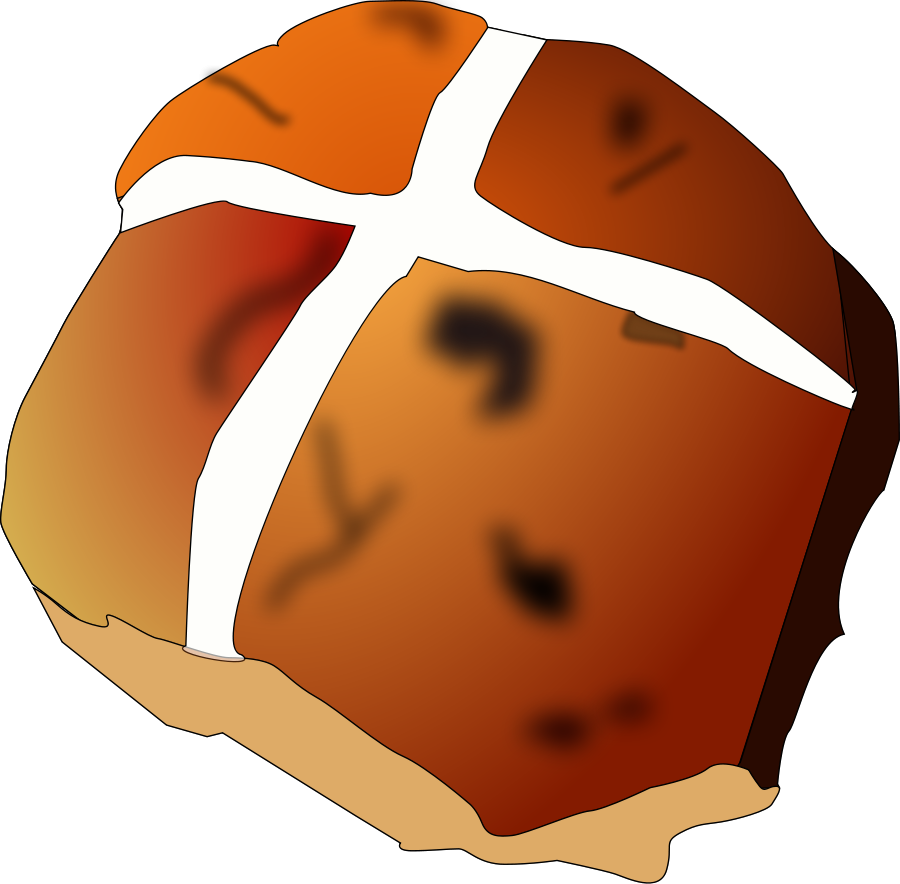 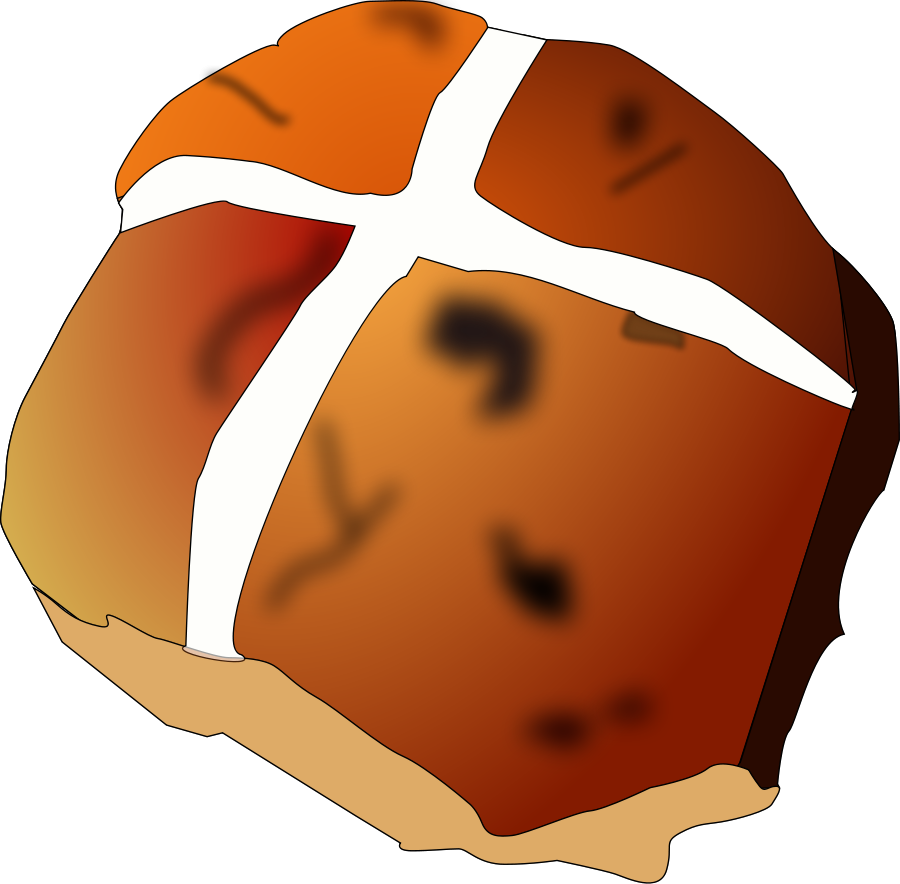 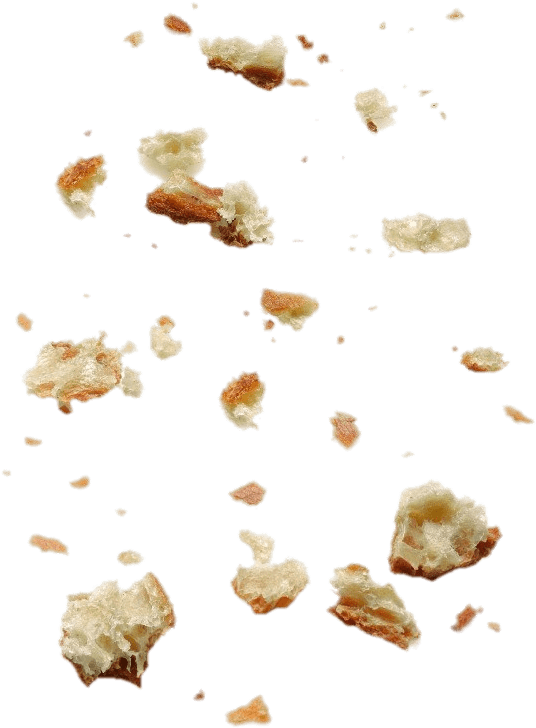 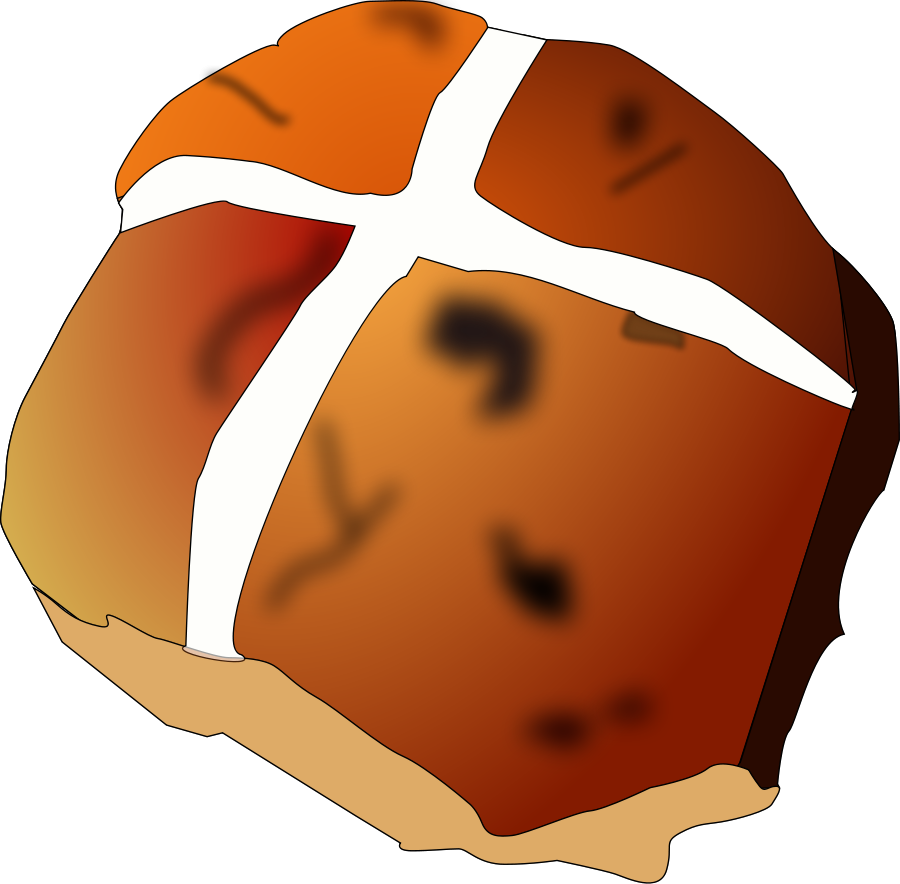 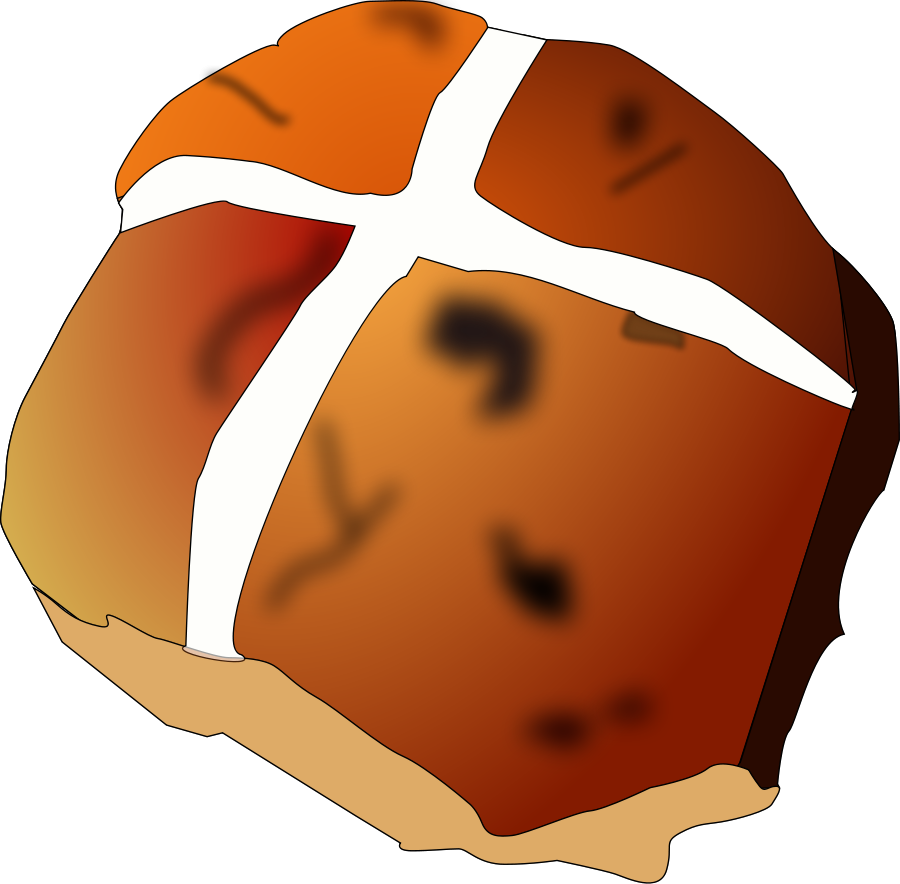 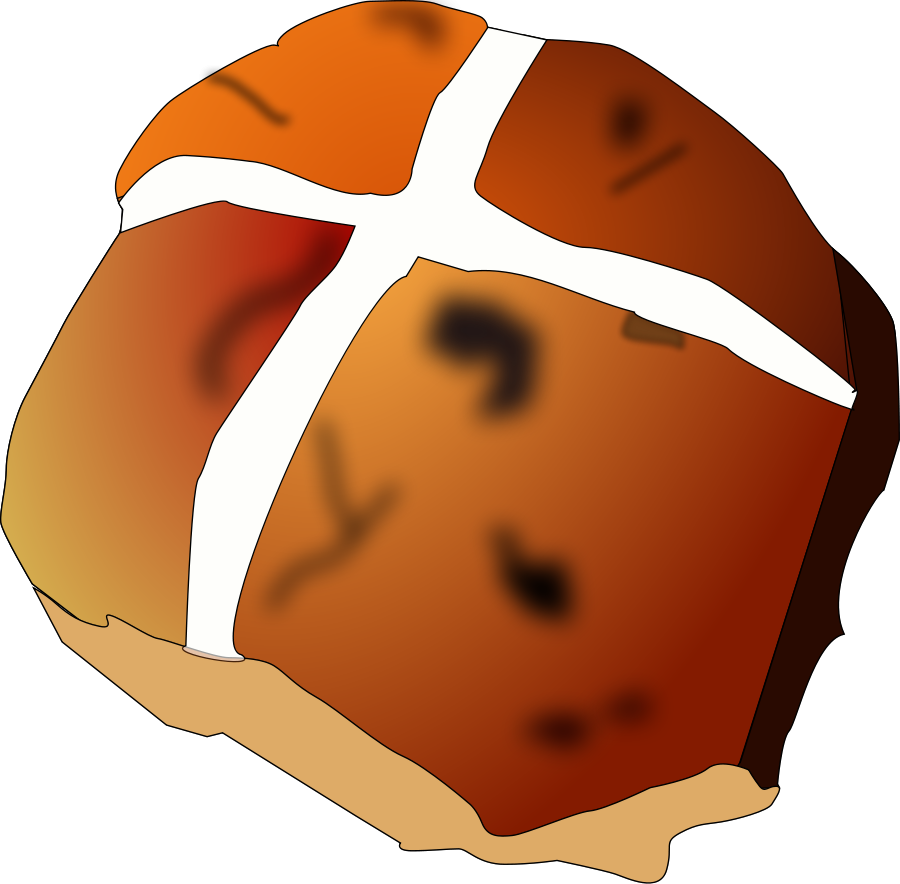 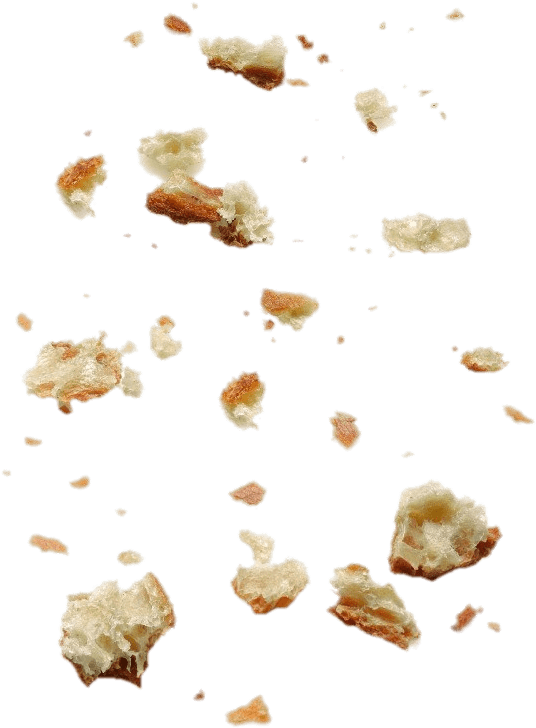 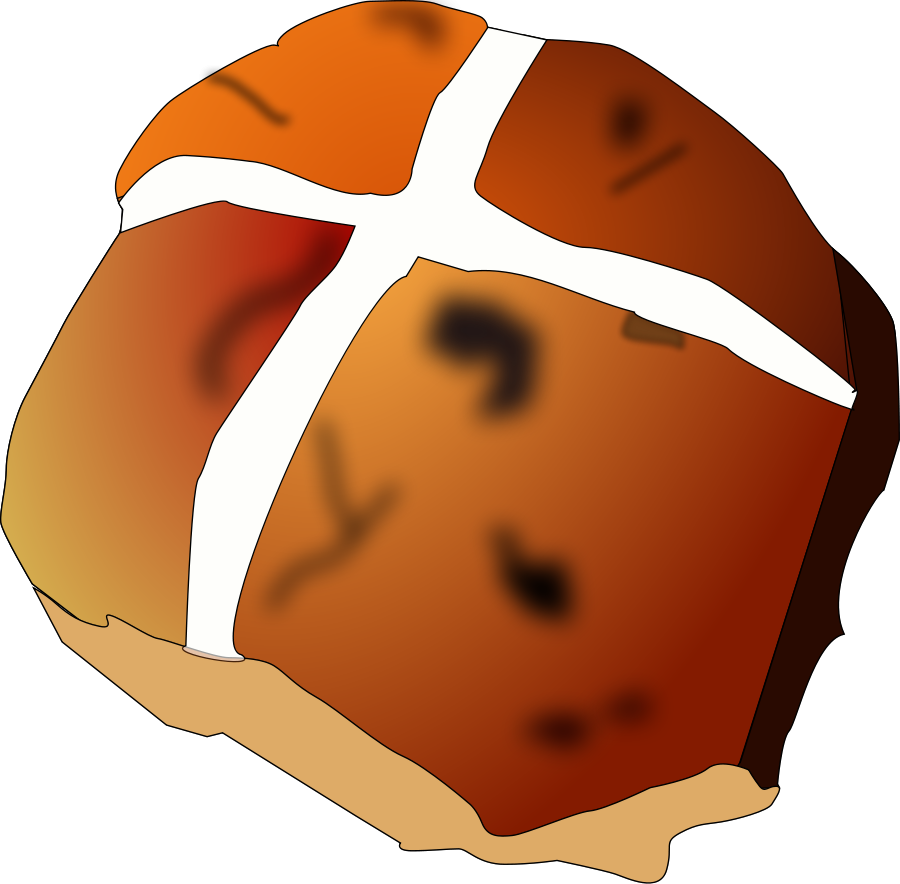 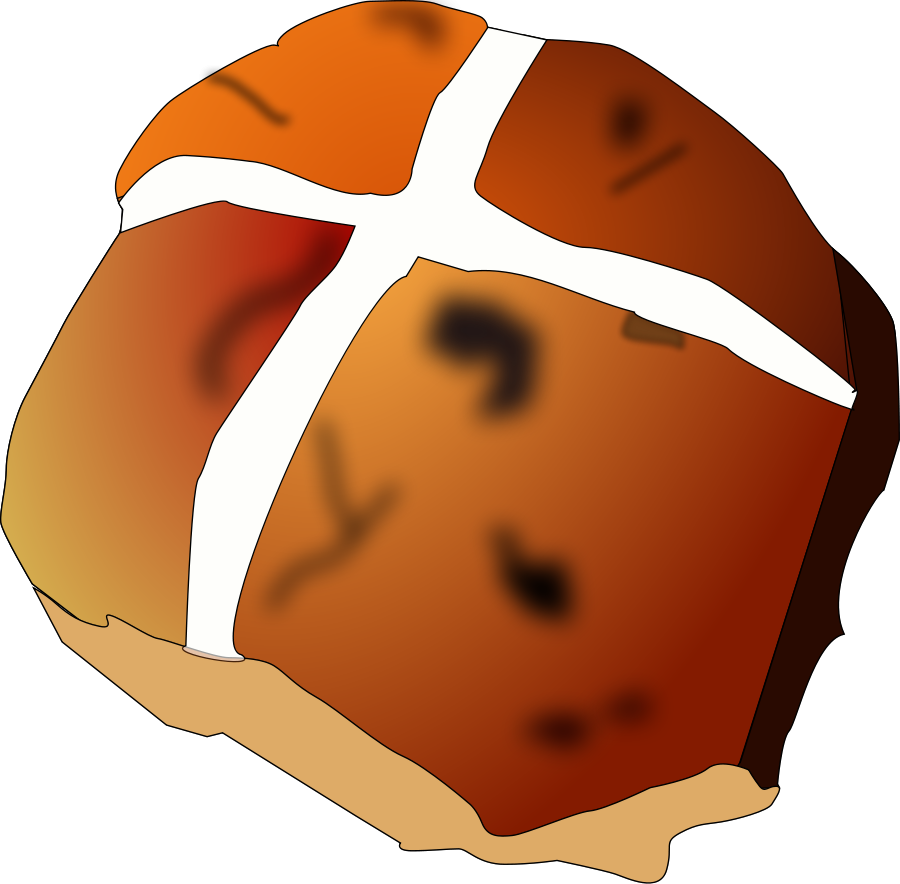 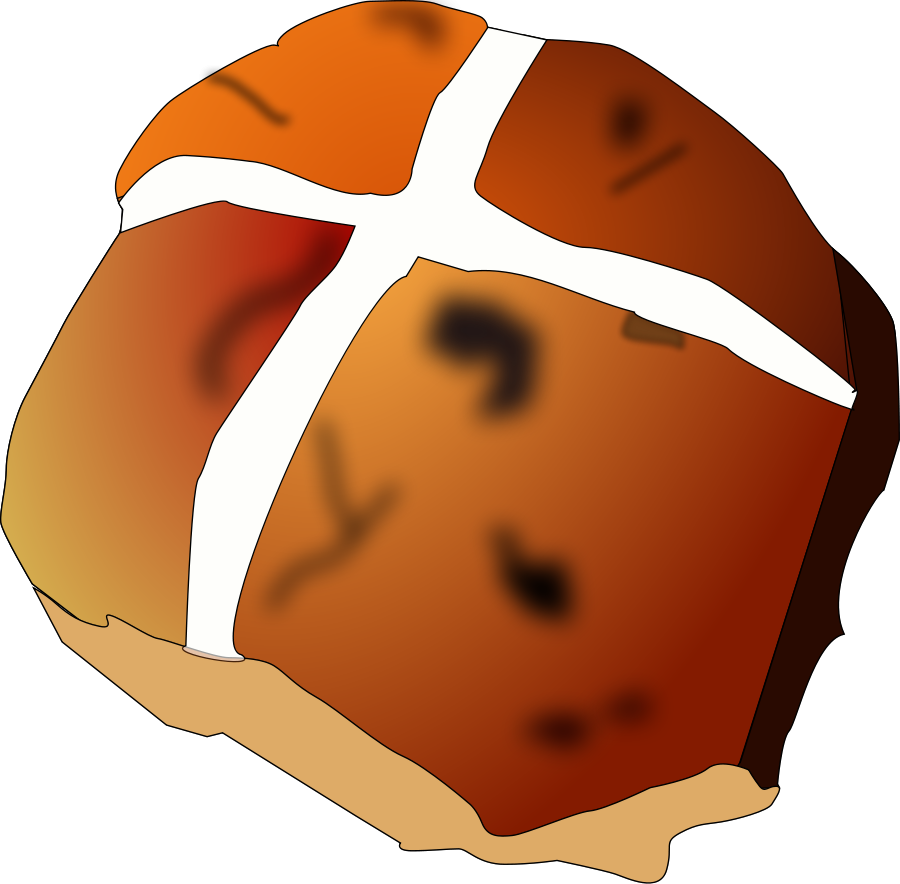 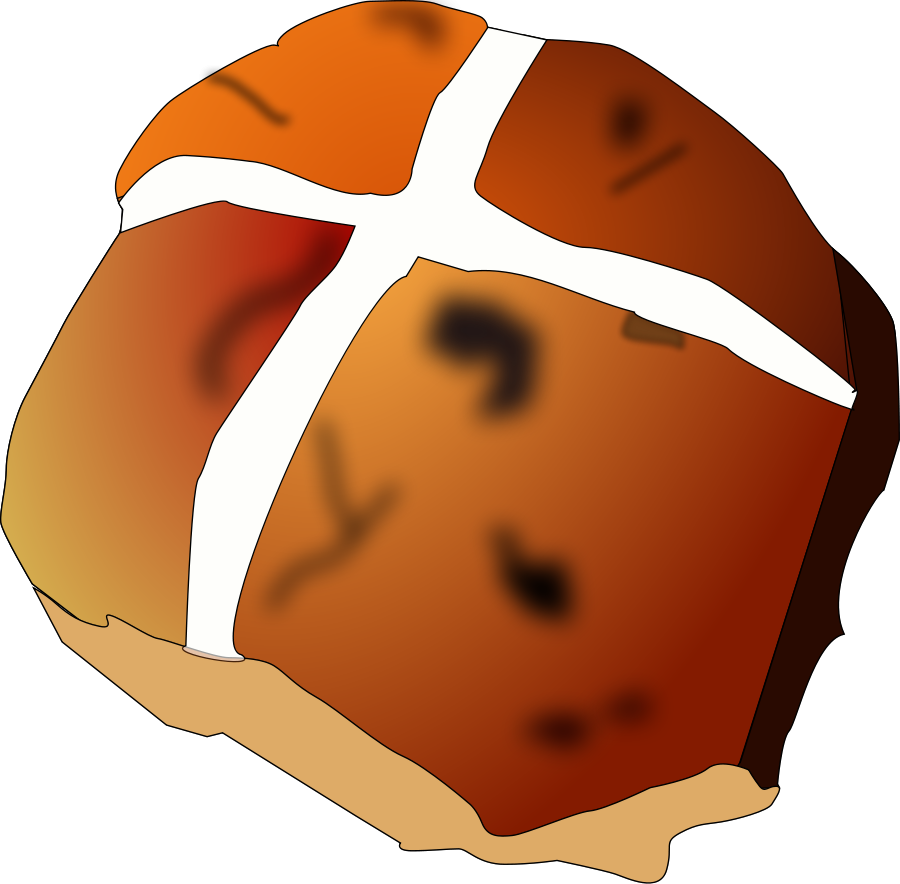 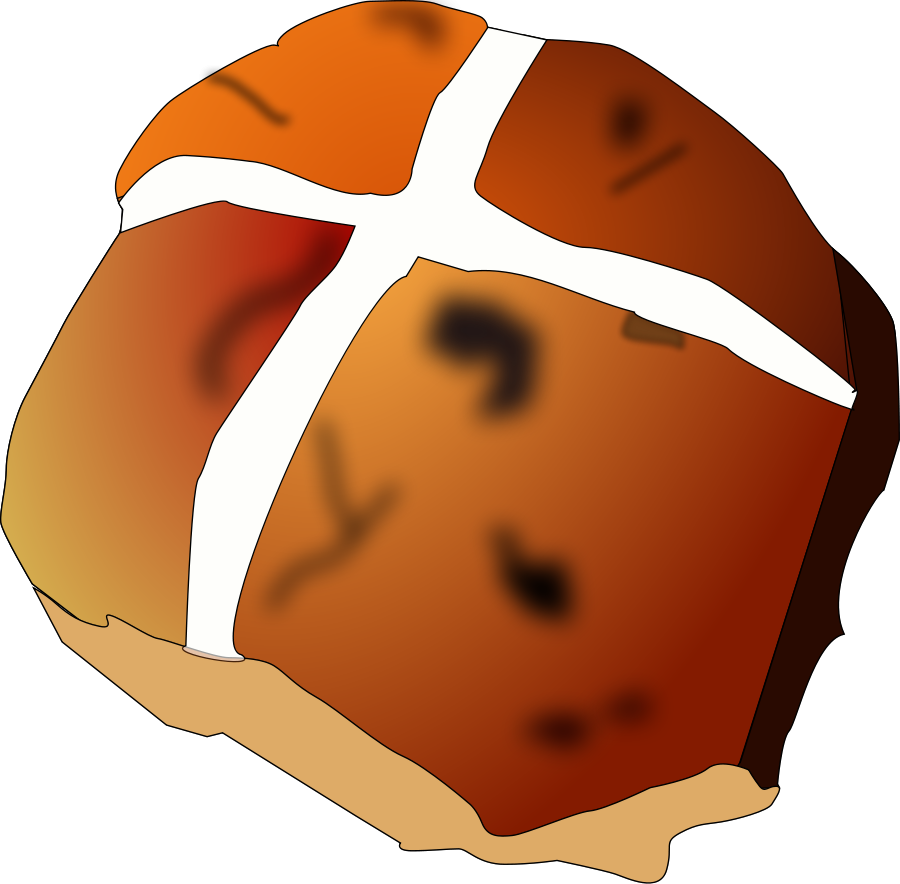 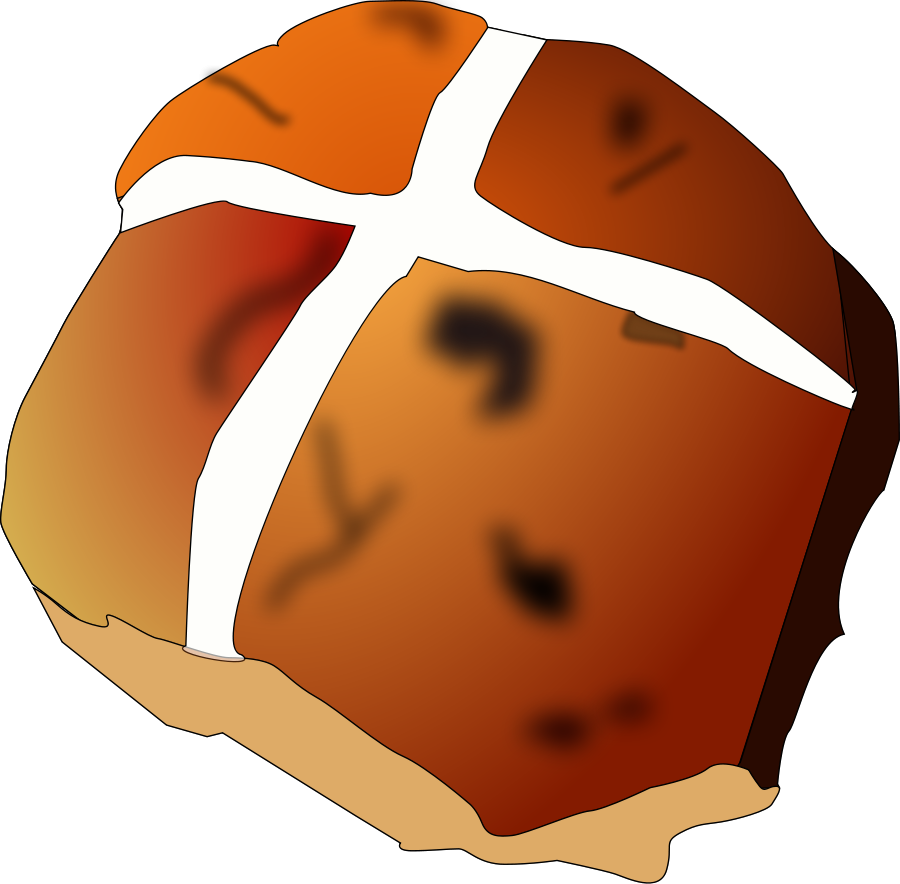 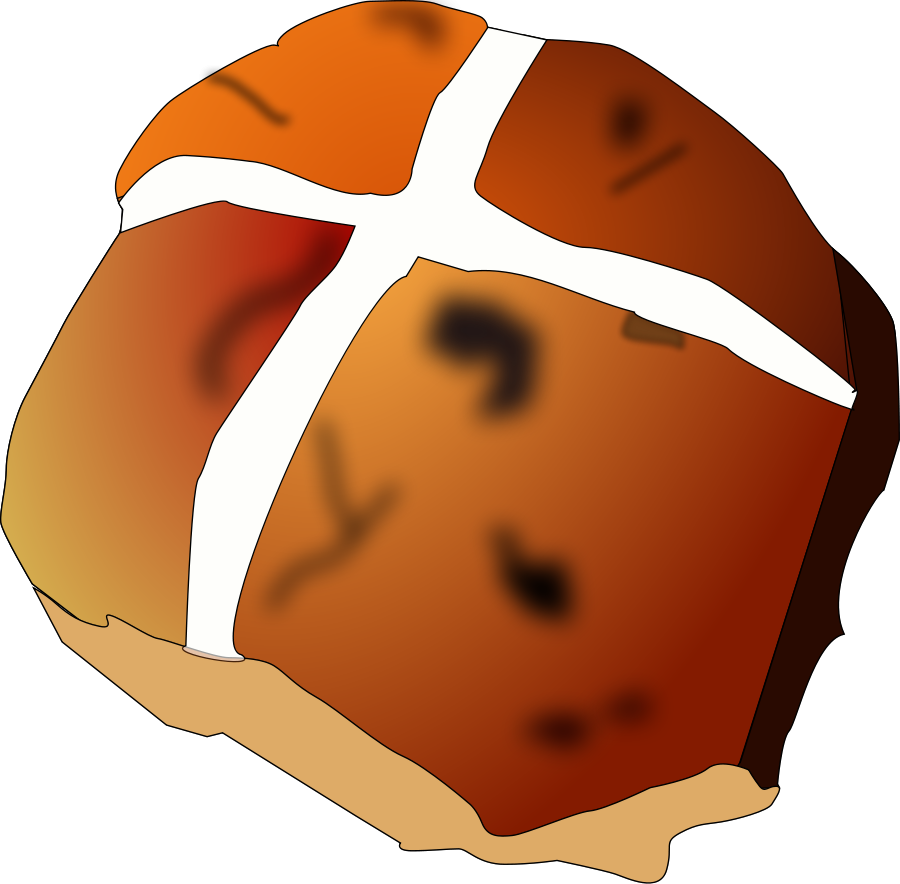 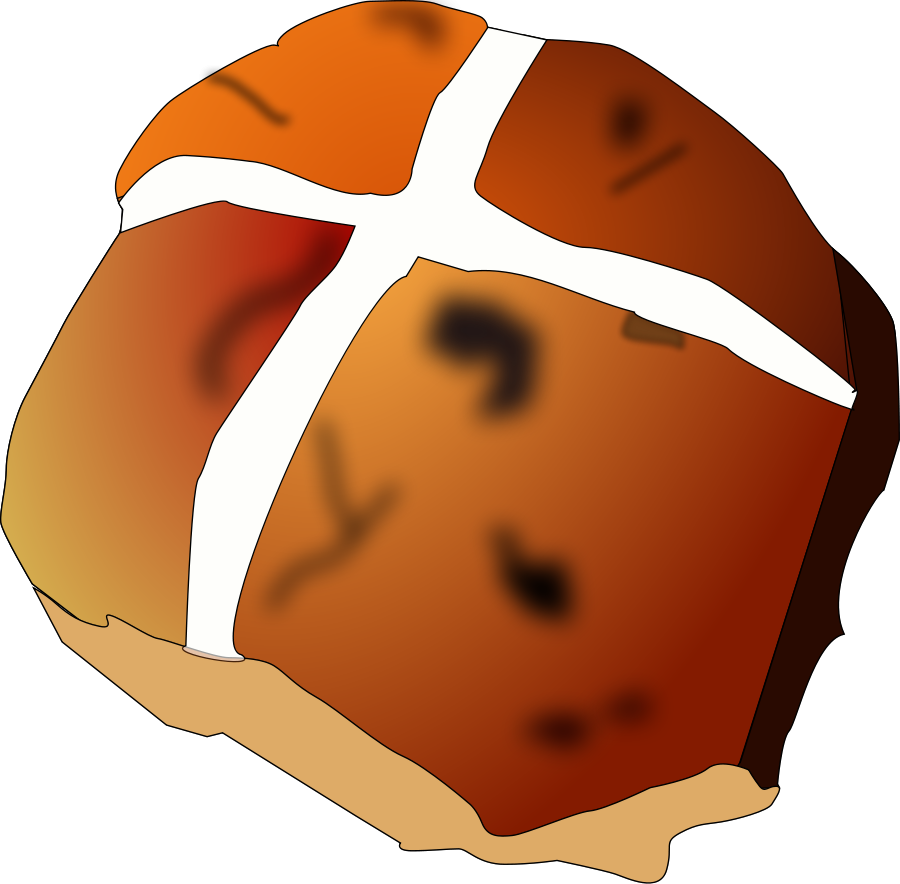 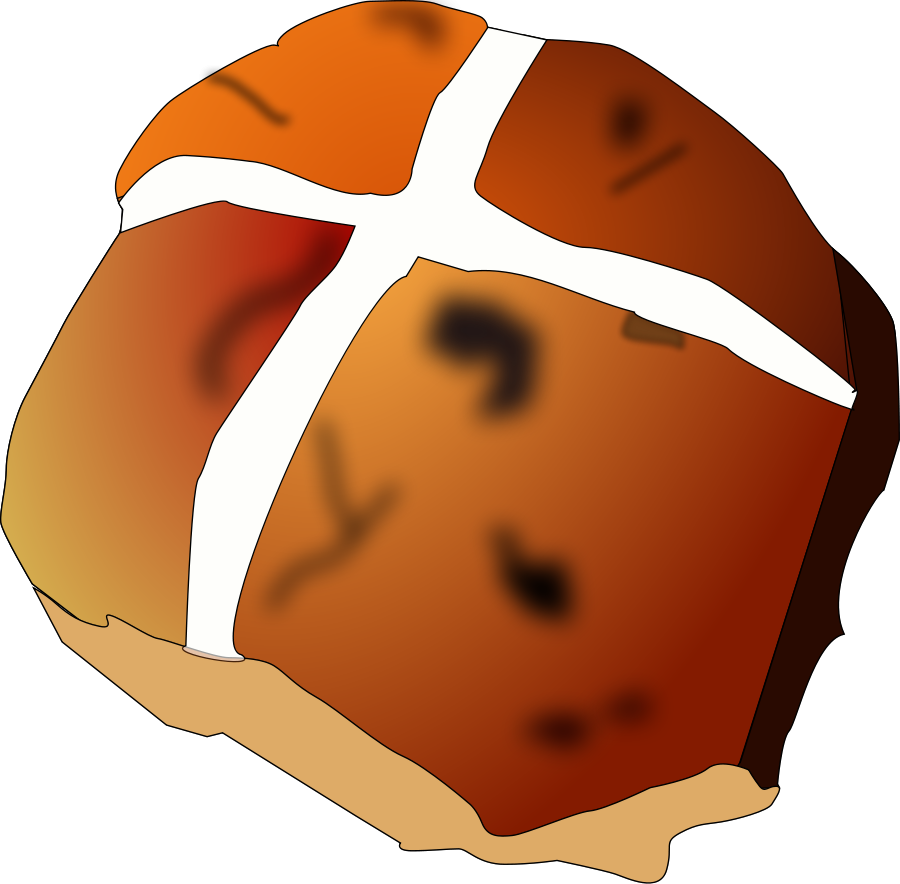 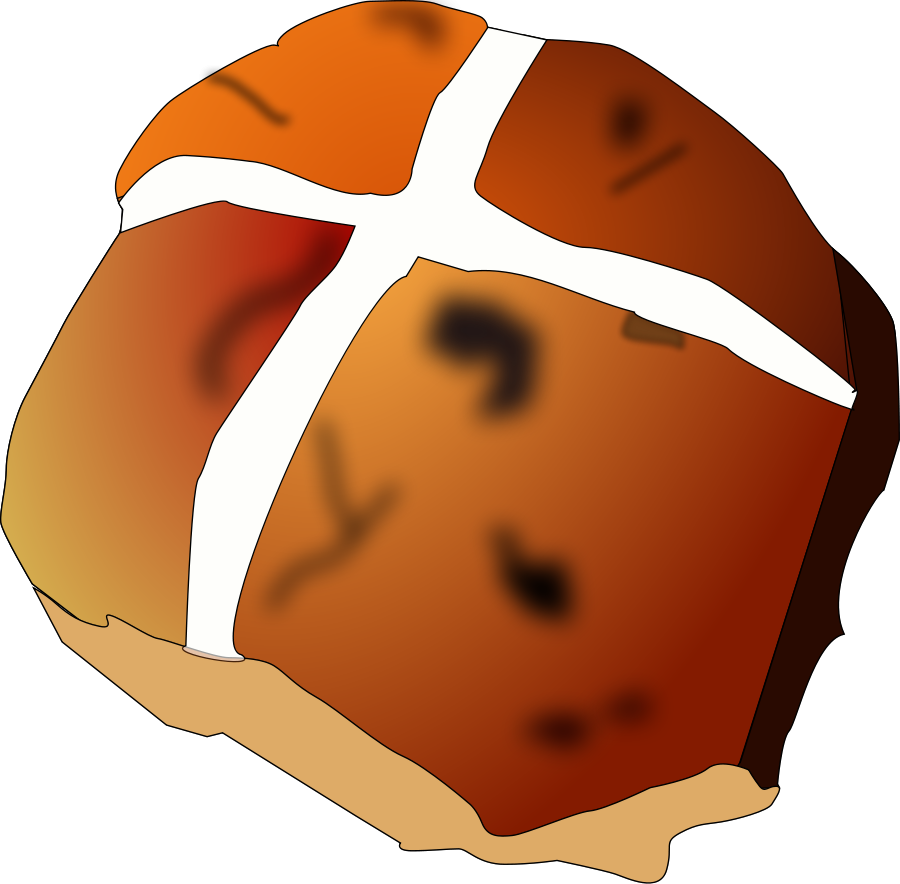 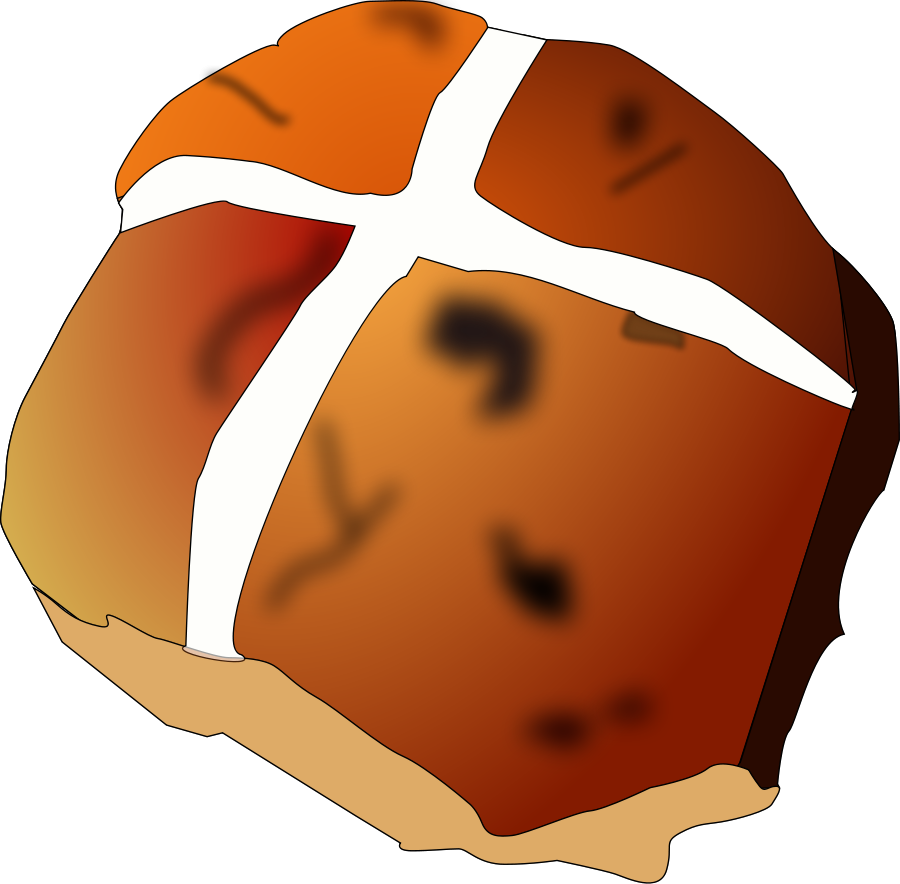 2
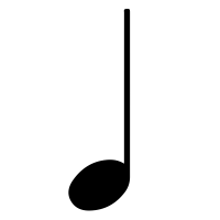 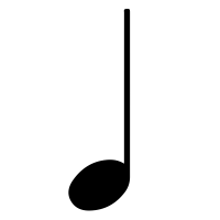 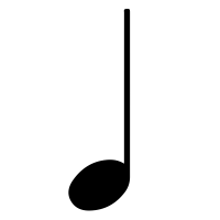 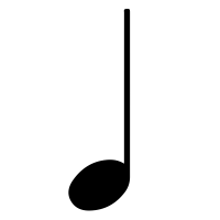 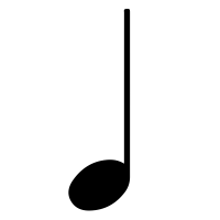 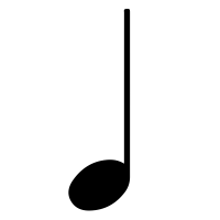 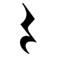 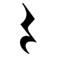 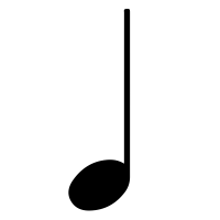 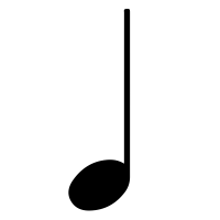 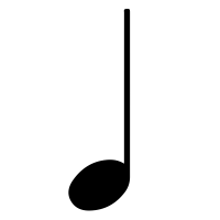 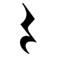 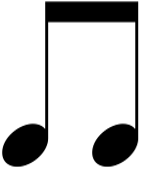 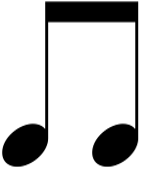 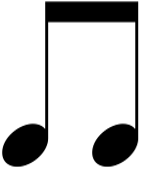 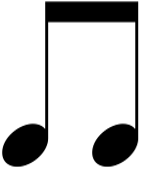 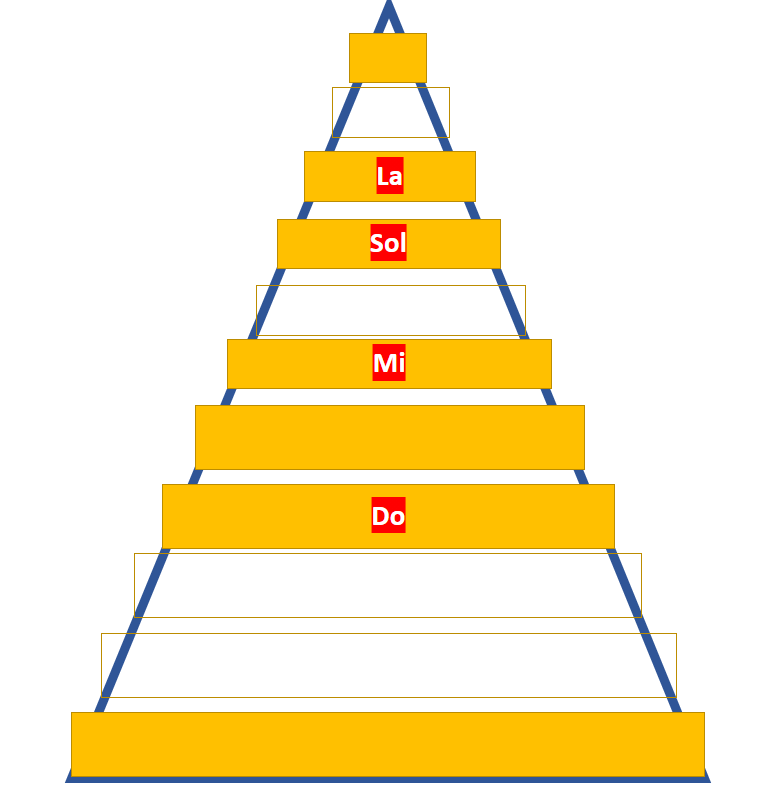 It sounds like a new note has moved onto Melody Mountain!
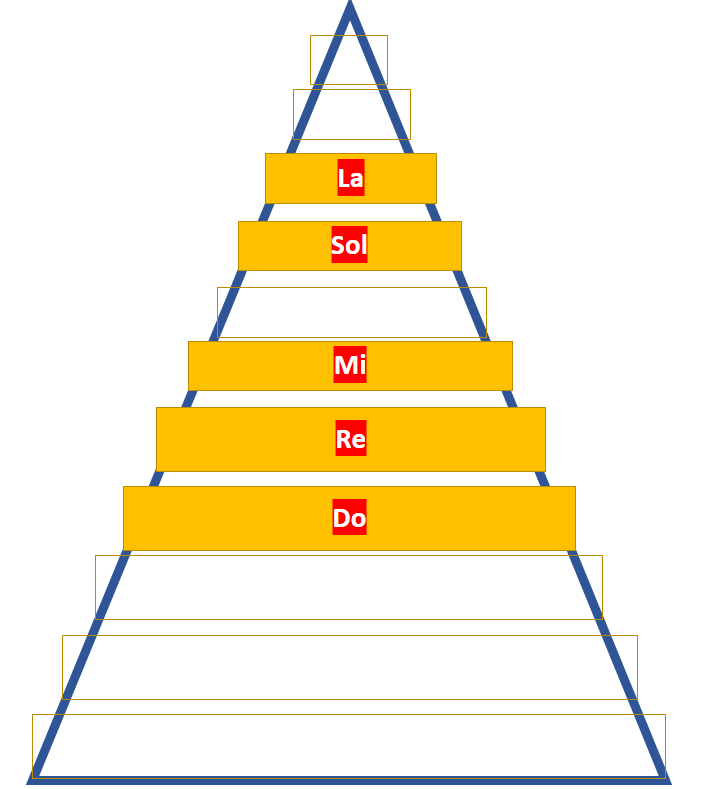 Its name is
 ‘Re’!
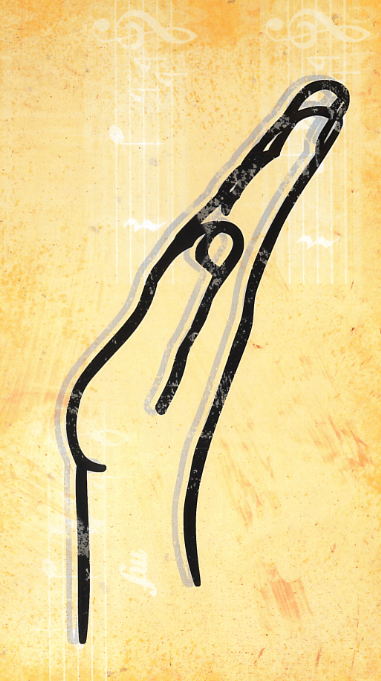 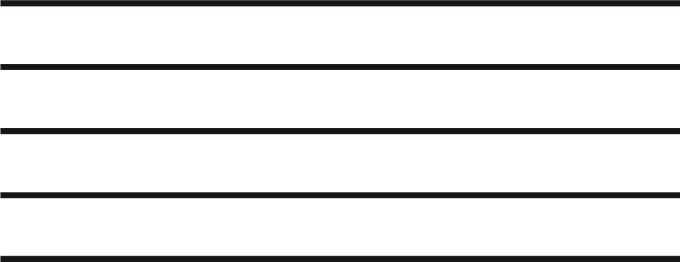 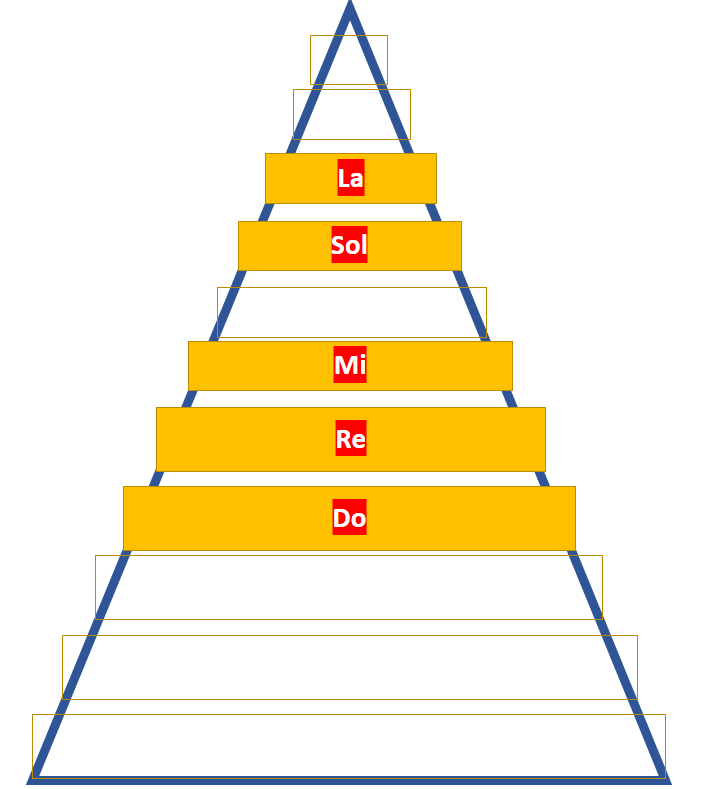 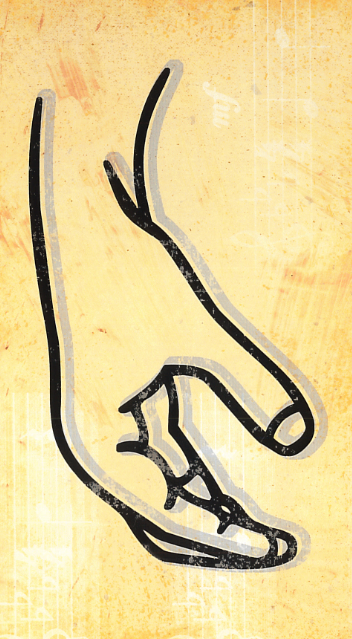 La
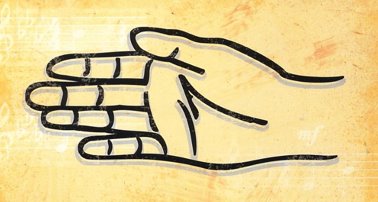 Sol
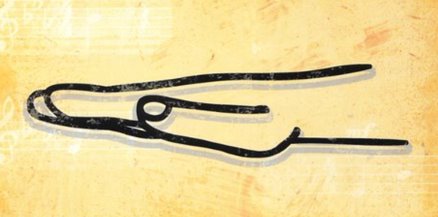 Mi
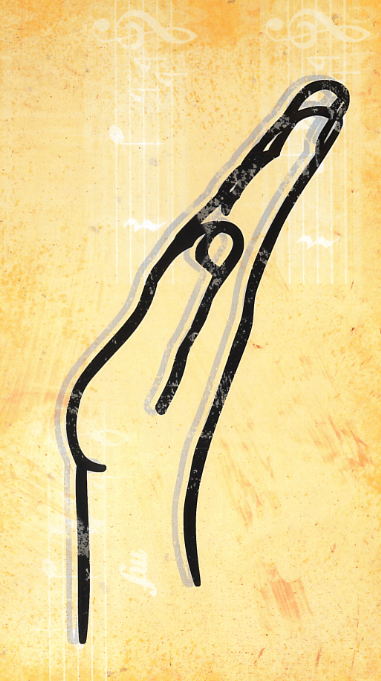 Re
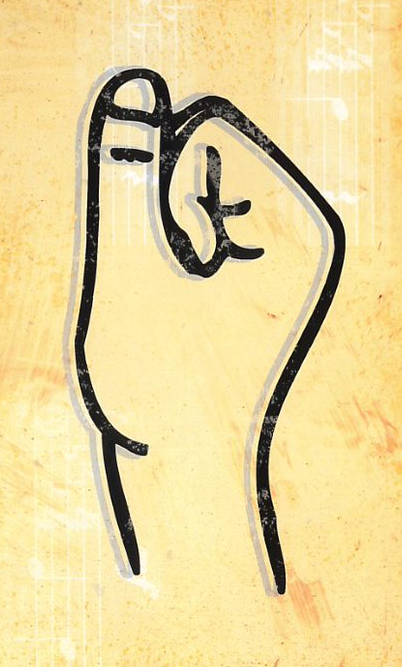 Do